REST in Practice
COMP3220 Web Infrastructure
Dr Nicholas Gibbins – nmg@ecs.soton.ac.uk
Web Services as state machines
Consider a hypothetical online bookseller: Orinoco Books

When we create an order, the order may be in one of a number of discrete states:
Open: we can add or remove items to our order
Paid: we have successfully sent payment to Orinoco, and can no longer change our order
Shipping: Orinoco is preparing and dispatching our order
Delivered: we have received our order

The order moves between states in response to our interactions with Orinoco
UML Statecharts: states and transitions
Common graphical notation for describing state machines
Object-oriented extension to Harel’s statechart
(you’ll need this for your coursework!)
Tip: label states with nouns or adjectives and transitions with verbs or verb phrases
transitions between states
close door
door 
open
door closed
open door
states
UML Statecharts: pseudostates
Two distinguished pseudostates:
Initial state
Final state

Choice pseudostate:
[value <= balance]
guards(used to choose which path to take)
[value > balance]
Orinoco Workflow
change
order
[success]
paid
open
pay
create
order
[failure]
prepare
cancel
delivered
deliver
shipping
check
status
Revisiting the Richardson Maturity Model
Richardson Maturity Model
[Speaker Notes: Compare with identity, interaction, representation]
Richardson Level 1
Multiple URIs used for resources
Key resource type from the workflow is an order
http://orinoco.com/order/{order_id}
Richardson Level 2
We have different URIs for each order (resource)
How do we interact with the orders?
create a new order
change order (add/remove items)
cancel an order
checkout and payment (submit order)
check order status
Use appropriate HTTP methods!
Create an order
change
order
[success]
paid
open
pay
create
order
prepare
[failure]
cancel
delivered
deliver
shipping
check
status
Create an order
Can use either PUT or POST:

PUT to a new URI 
new URI: http://orinoco.com/order/{order_id}
client chooses order id

POST to an existing URI 
existing URI: http://orinoco.com/order/
server chooses order id
12
PUT to a new URI
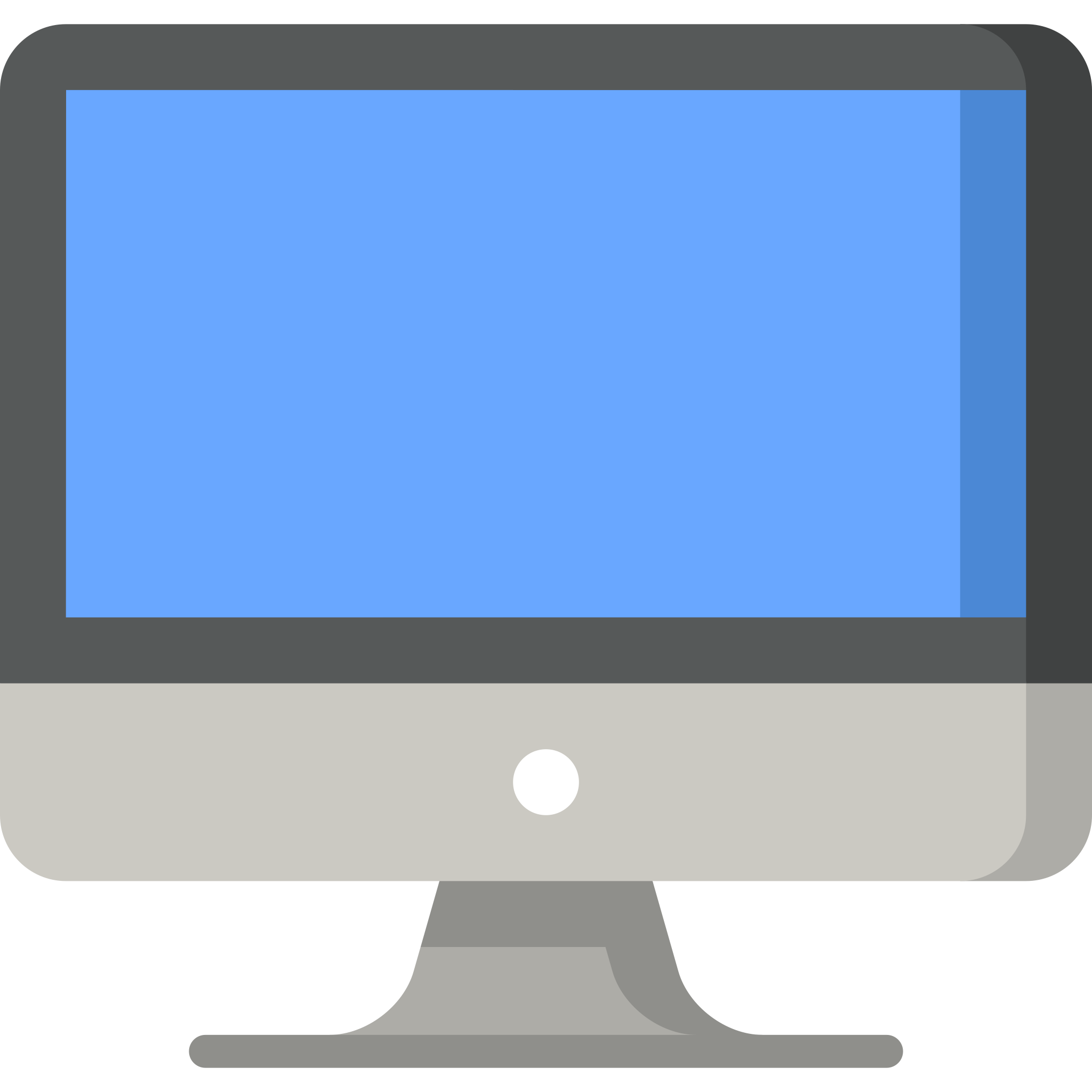 PUT /order/1234 HTTP/1.1Host: orinoco.comContent-Type: application/xmlContent-Length: 107<order xmlns=“http://schema.orinoco.com/order”>  <items>  </items></order>
HTTP/1.1 201 CreatedDate: Tue, 29 Oct 2019 17:10:00 GMTContent-Length: 0
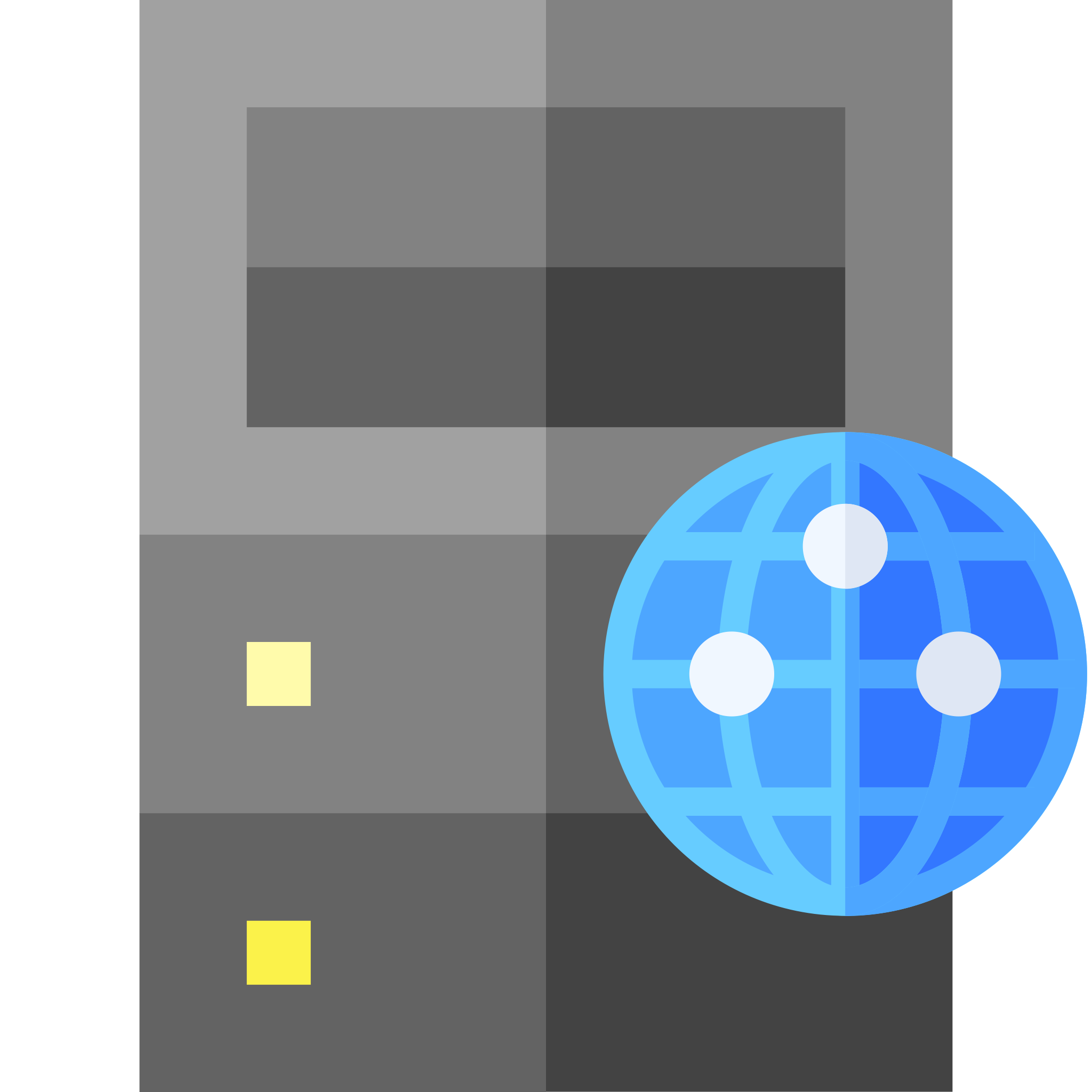 POST to an existing URI
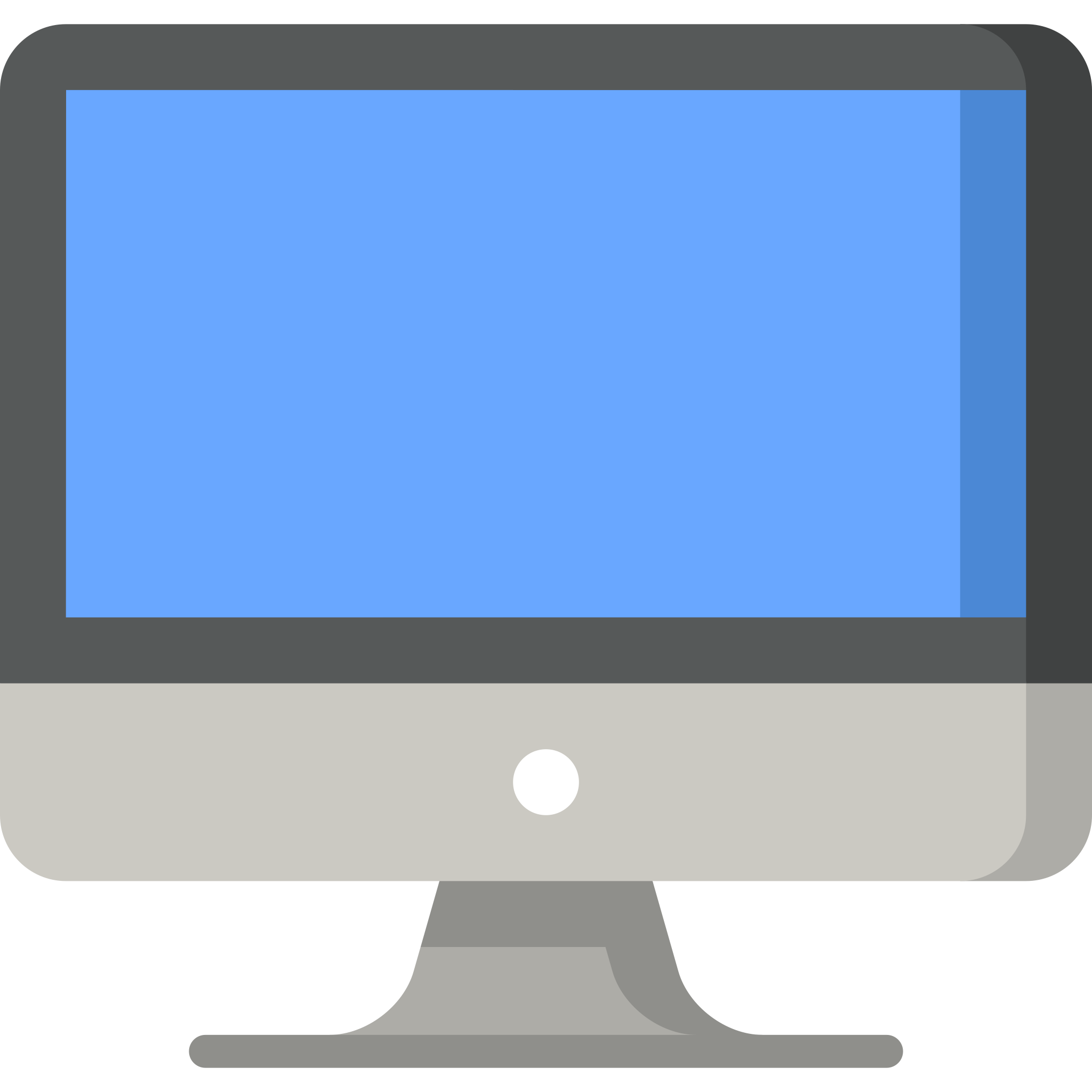 POST /order/ HTTP/1.1Host: orinoco.comContent-Type: application/xmlContent-Length: 107<order xmlns=“http://schema.orinoco.com/order”>  <items>  </items></order>
HTTP/1.1 201 CreatedLocation: /order/1234Date: Tue, 29 Oct 2019 17:10:00 GMT
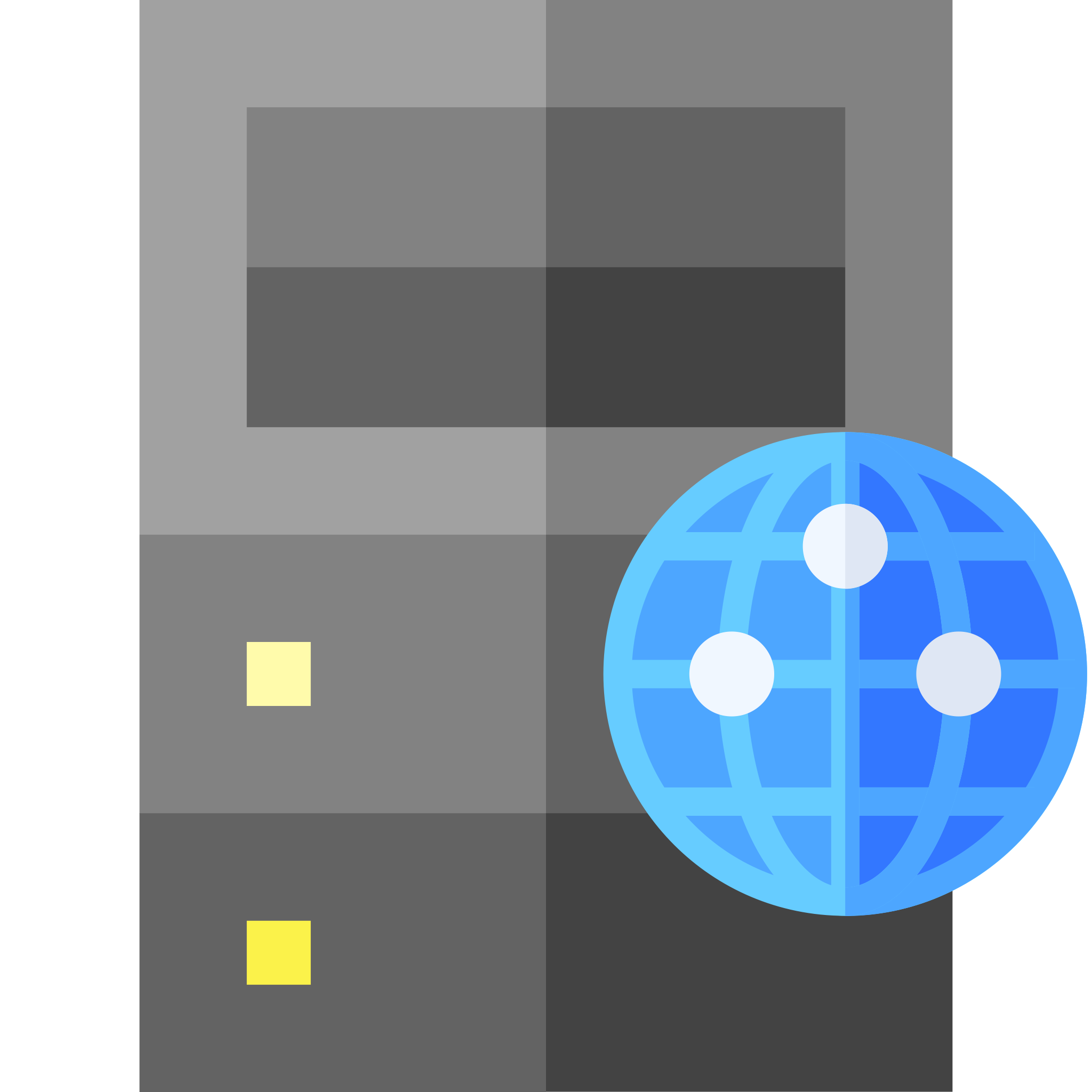 POST to an existing URI
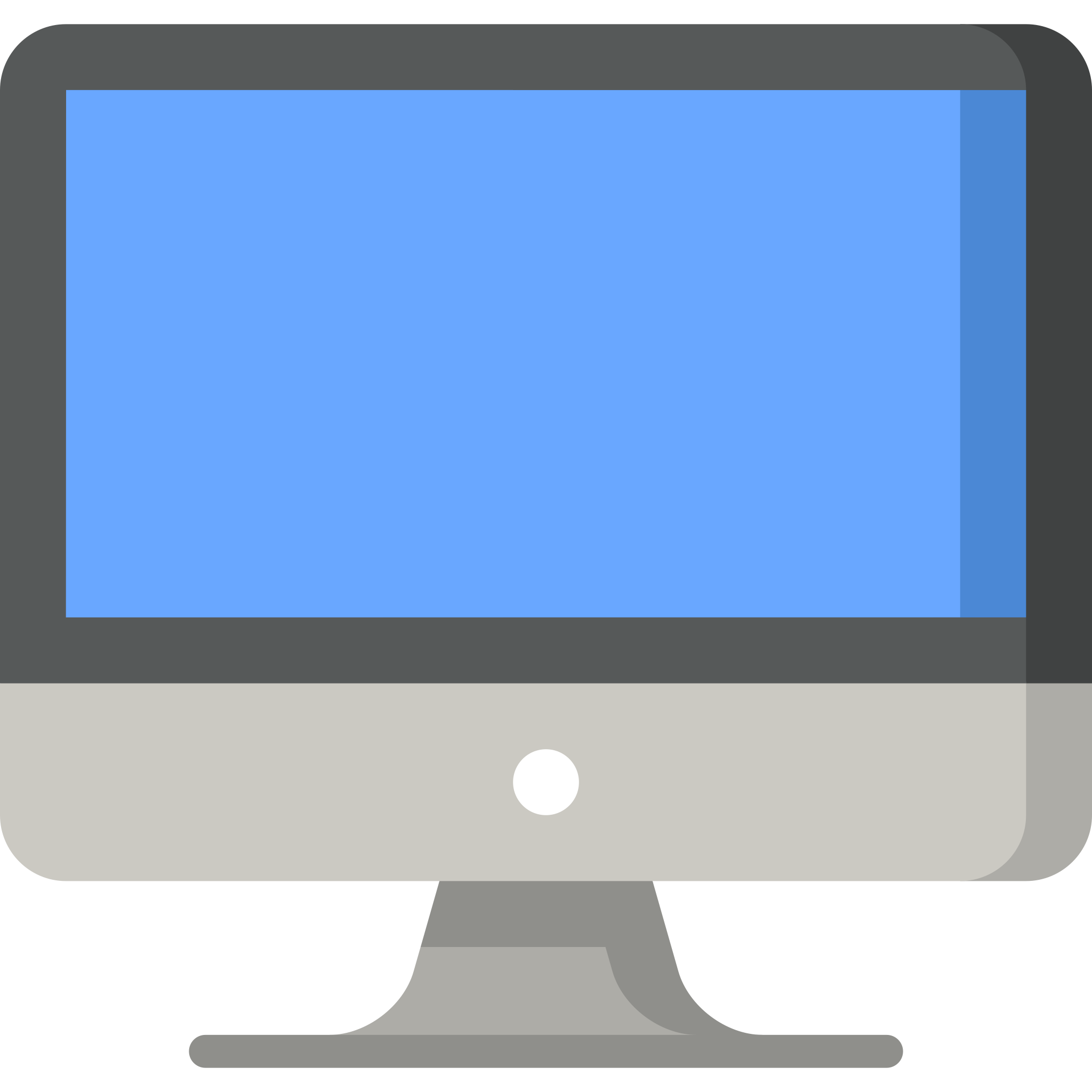 POST /order/ HTTP/1.1Host: orinoco.comContent-Type: application/xmlContent-Length: 107<order xmlns=“http://schema.orinoco.com/order”>  <items>  </items></order>
HTTP/1.1 201 CreatedContent-Location: /order/1234Date: Tue, 29 Oct 2019 17:10:00 GMT<order xmlns=“http://schema.orinoco.com/order”>  <items>  </items></order>
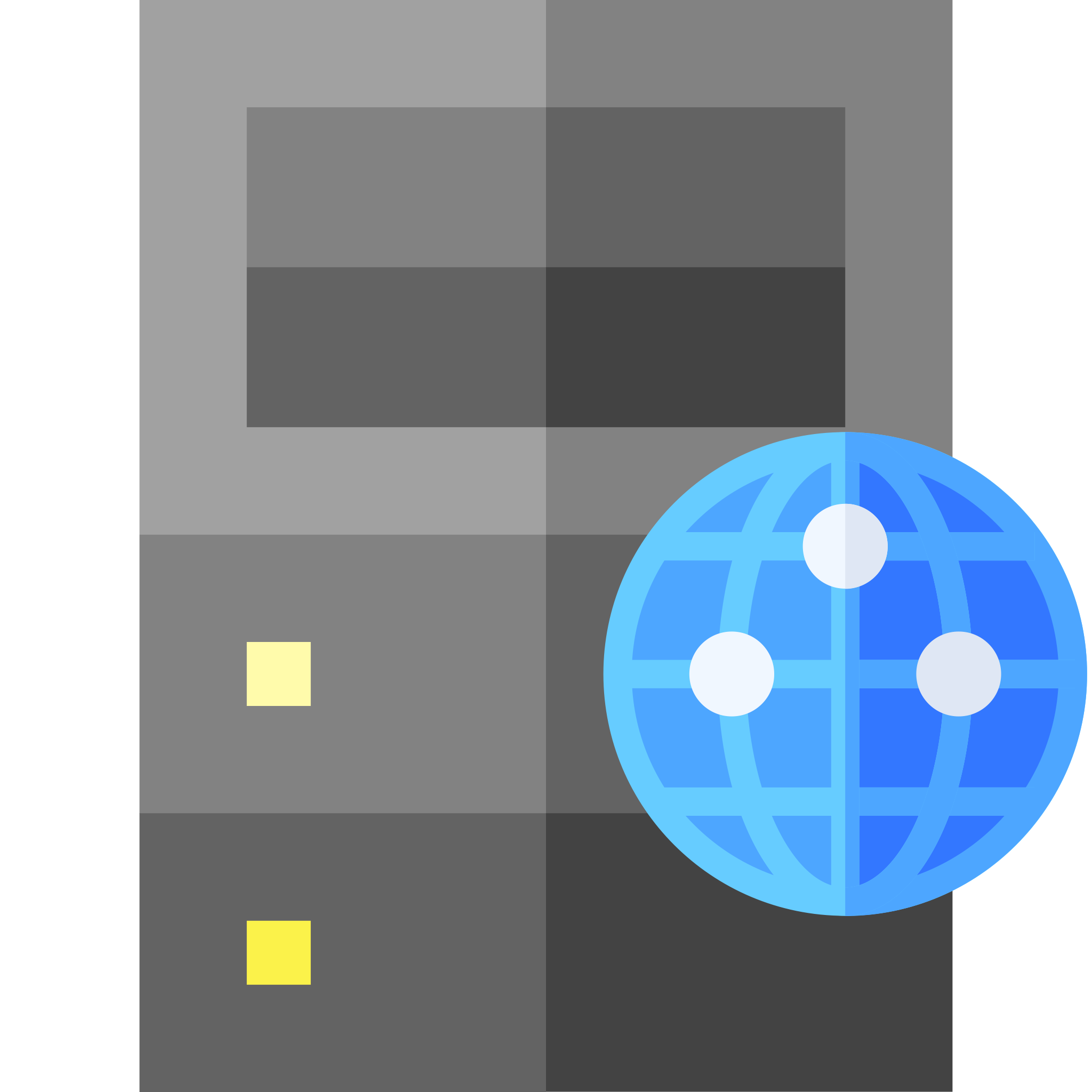 Change order
change
order
[success]
paid
open
pay
create
order
prepare
cancel
[failure]
delivered
deliver
shipping
check
status
PUT to an existing URI
PUT /order/1234 HTTP/1.1Host: orinoco.comContent-Type: application/xmlContent-Length: 134<order xmlns=“http://schema.orinoco.com/order”>  <items>    <item quantity=“1” isbn=“1234567890”/>  </items></order>
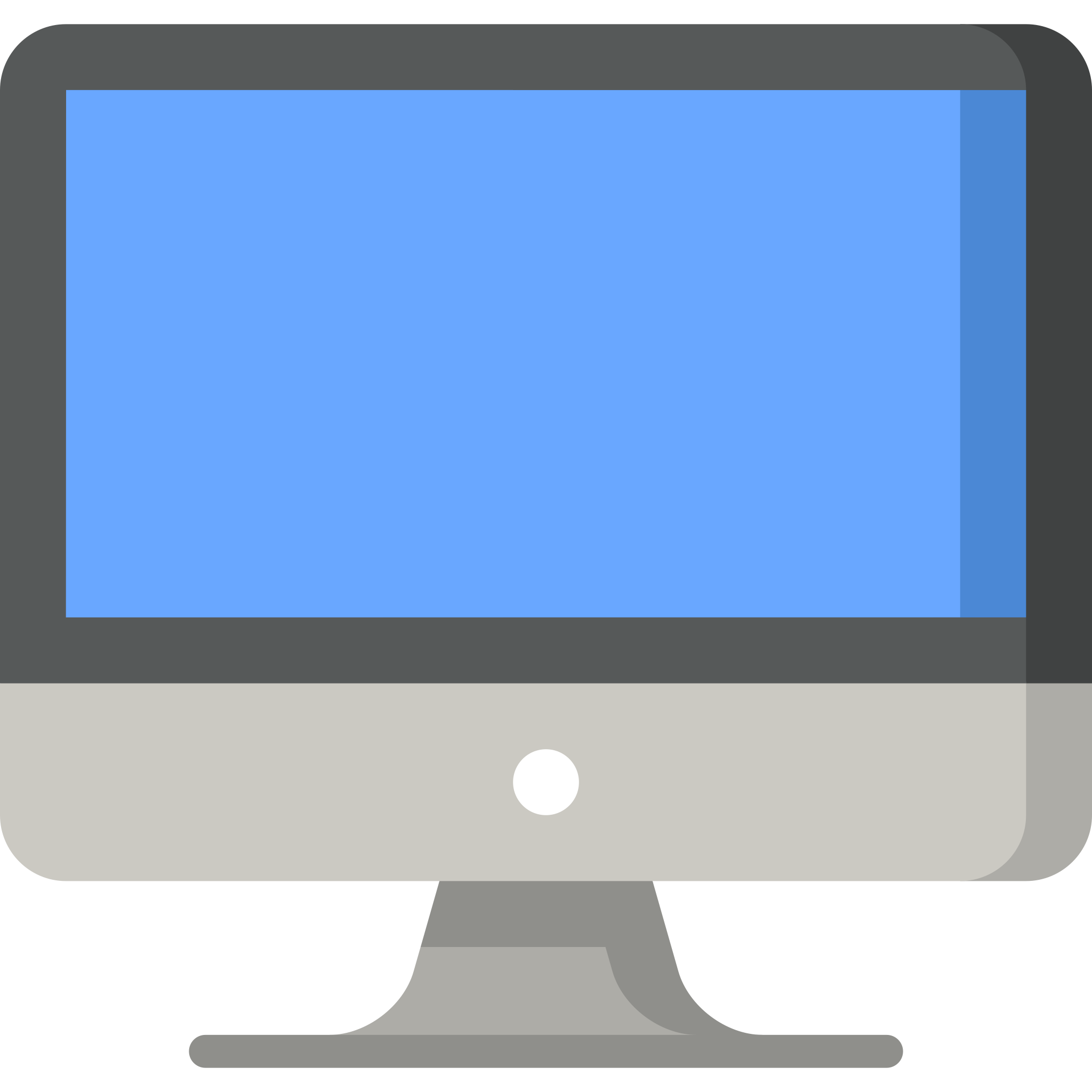 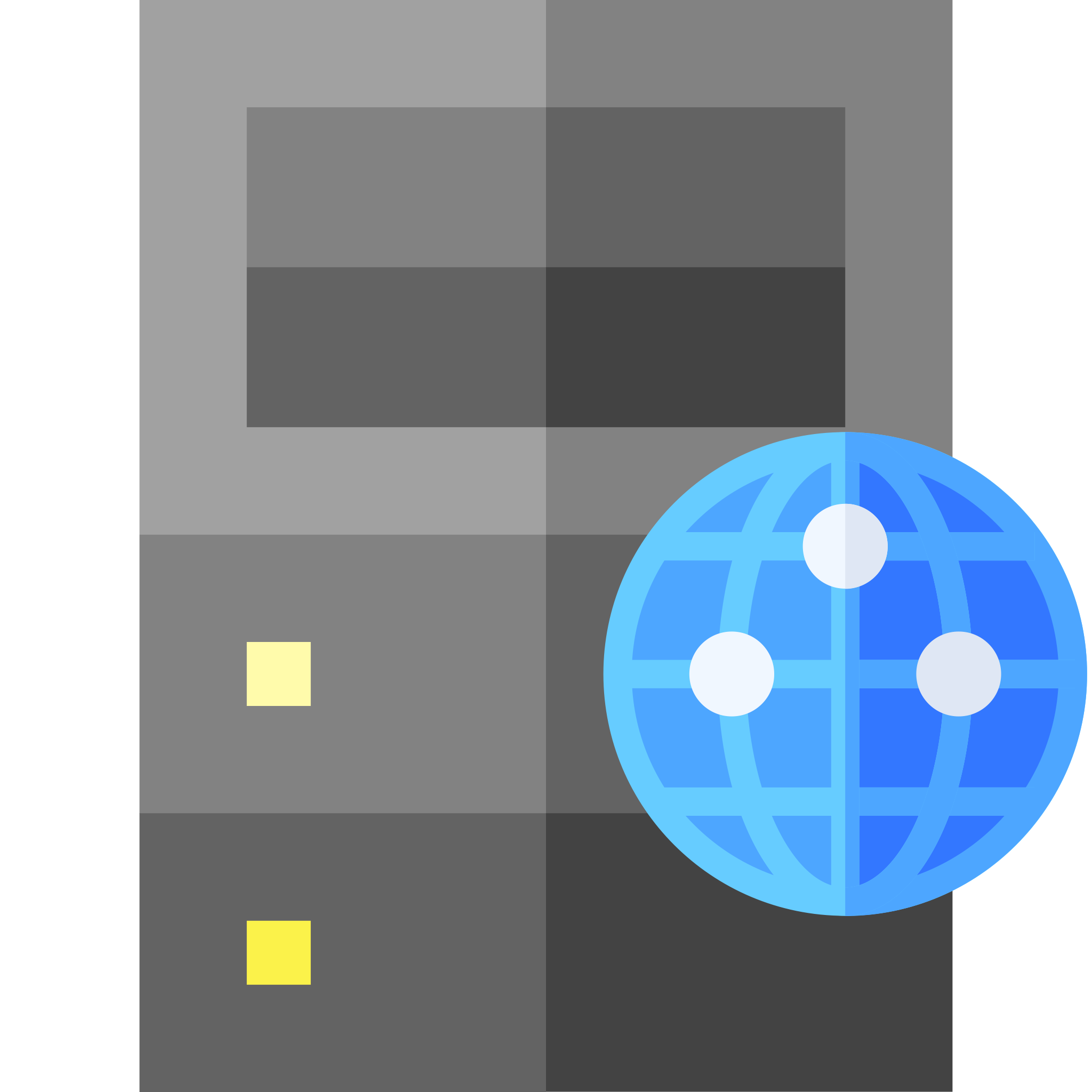 HTTP/1.1 200 OKDate: Tue, 29 Oct 2019 17:15:00 GMT
Conditional PUT
PUT /order/1234 HTTP/1.1Host: orinoco.comContent-Type: application/xmlContent-Length: 134If-Unmodified-Since: Tue, 29 Oct 2019 17:15:00 GMT<order xmlns=“http://schema.orinoco.com/order”>  <items>    <item quantity=“1” isbn=“1234567890”/>  </items></order>
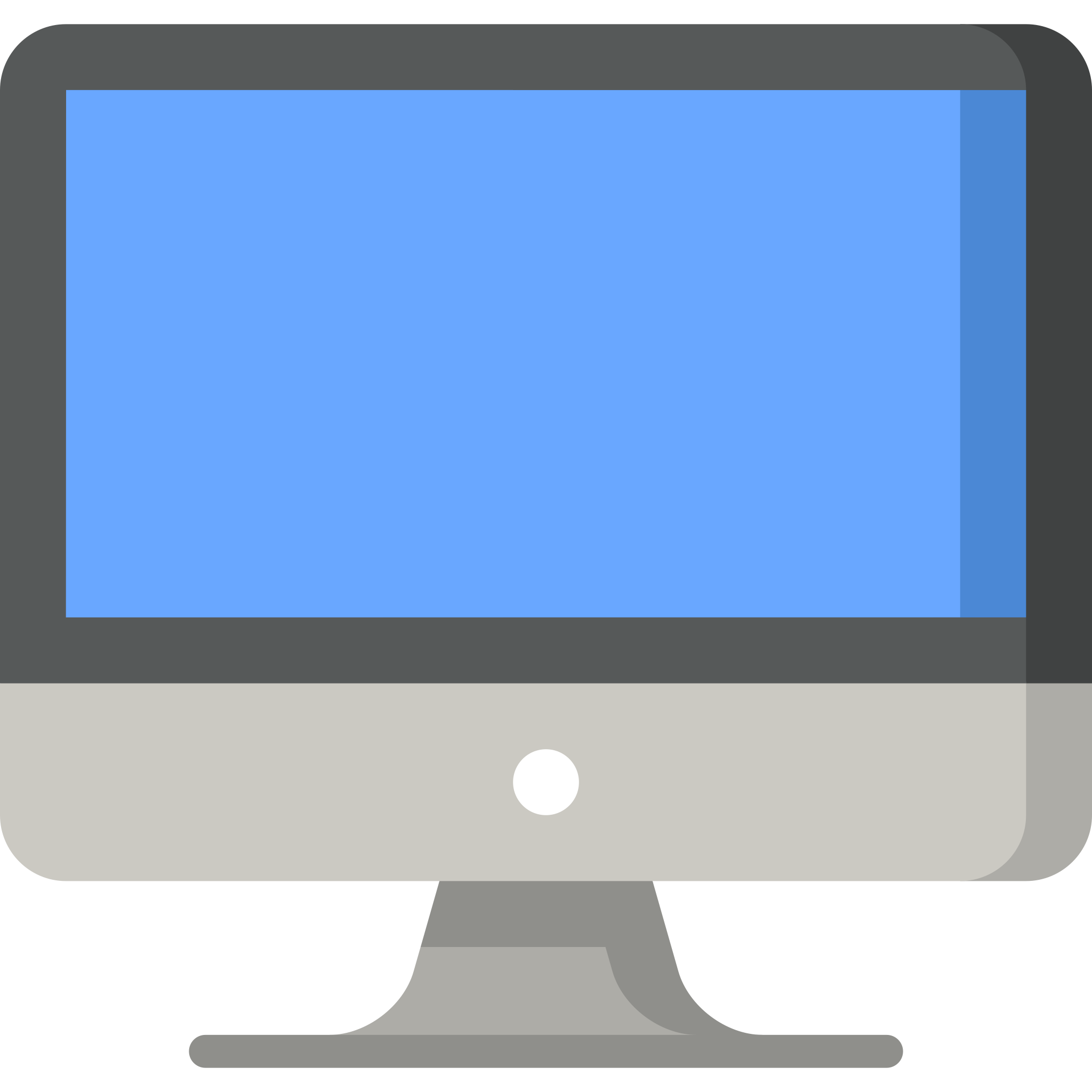 HTTP/1.1 412 Precondition FailedDate: Tue, 29 Oct 2019 17:20:00 GMTContent-Length: 0
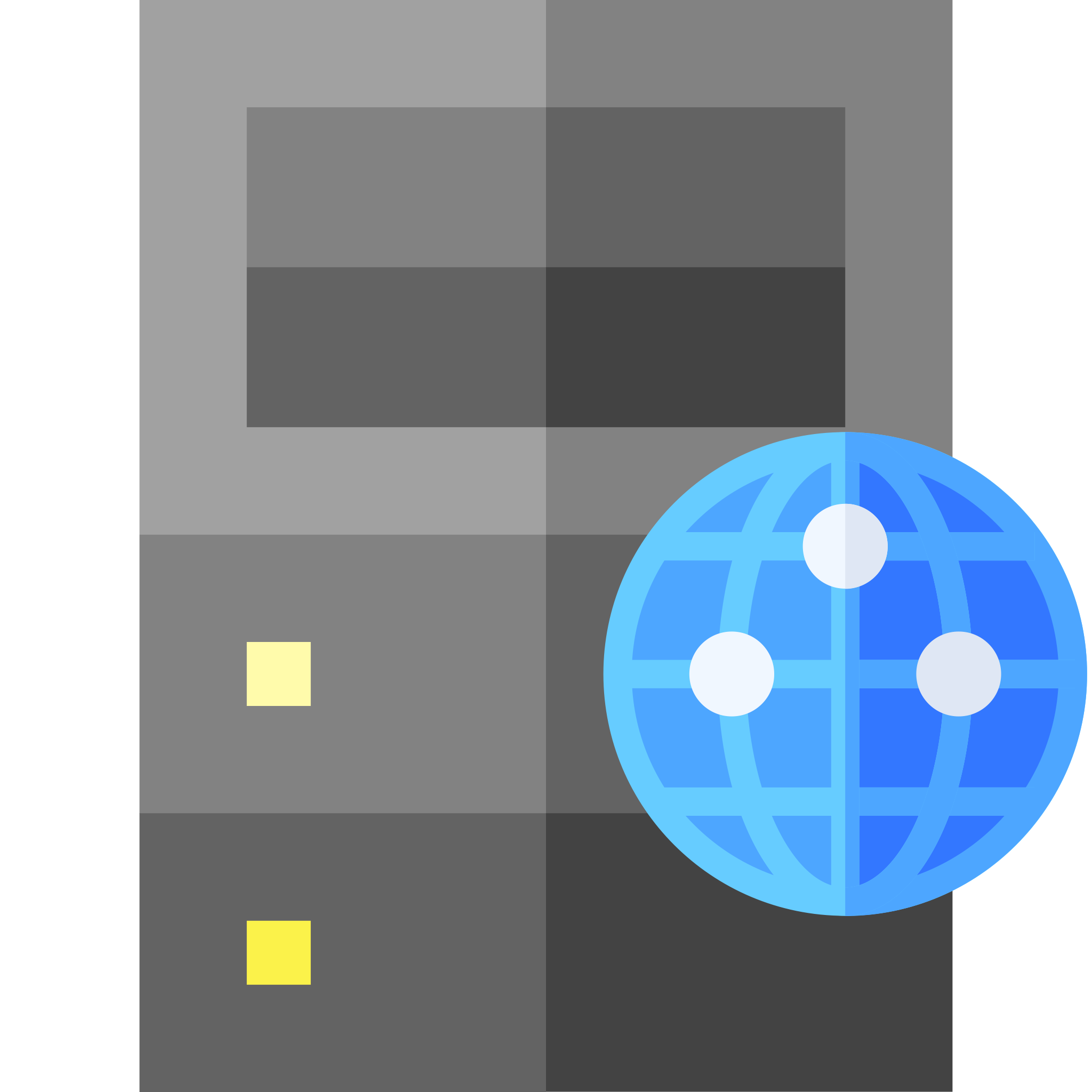 Cancel an order
change
order
[success]
paid
open
pay
create
order
prepare
[failure]
cancel
delivered
deliver
shipping
check
status
Cancel an order
Use DELETE

DELETE is idempotent
Repeated DELETEs have the same effect as a single DELETE
Status codes may change (e.g. 404 for subsequent DELETEs)
20
DELETE
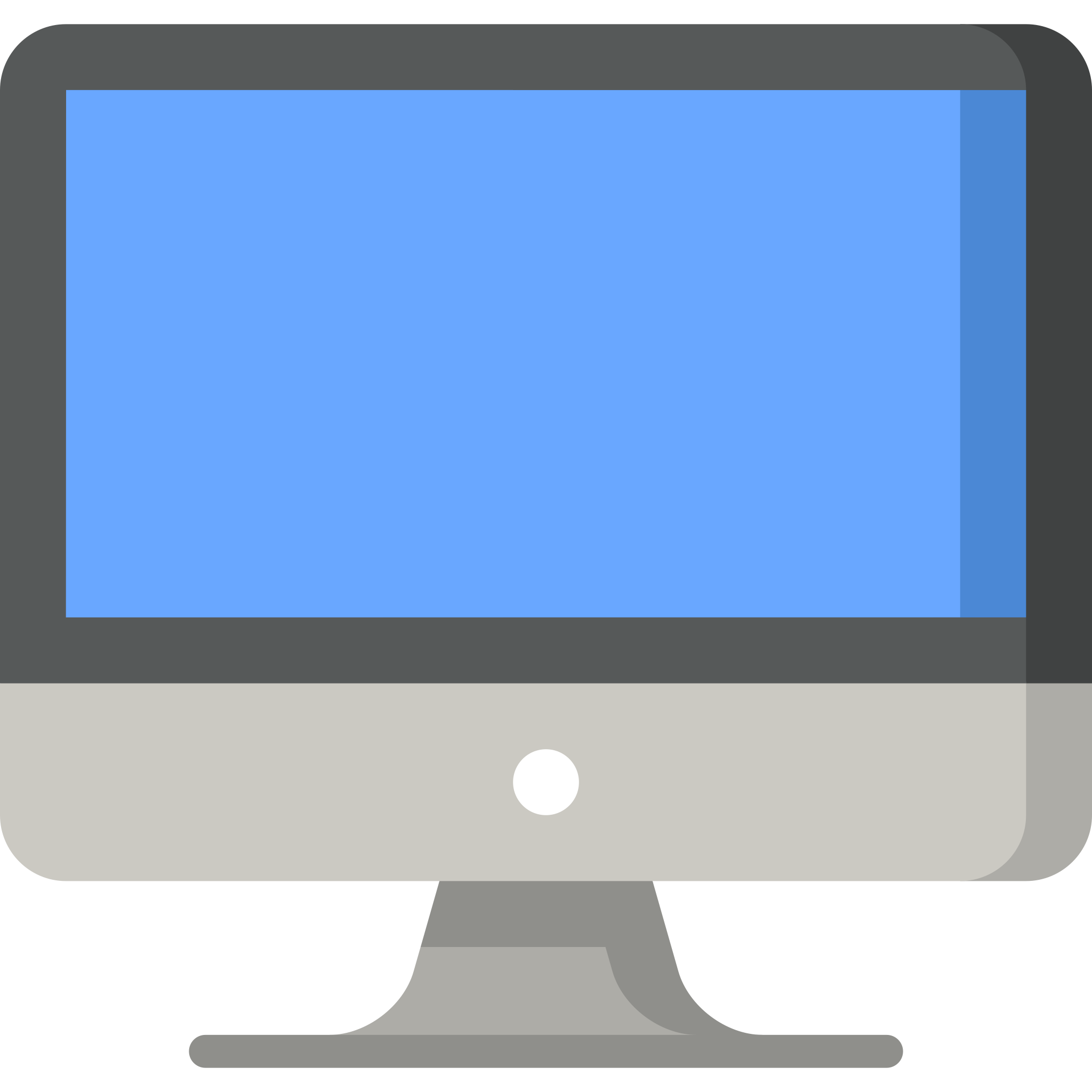 DELETE /order/1234 HTTP/1.1Host: orinoco.com
HTTP/1.1 204 No ContentContent-Length: 0Date: Tue, 29 Oct 2019 17:25:00 GMT
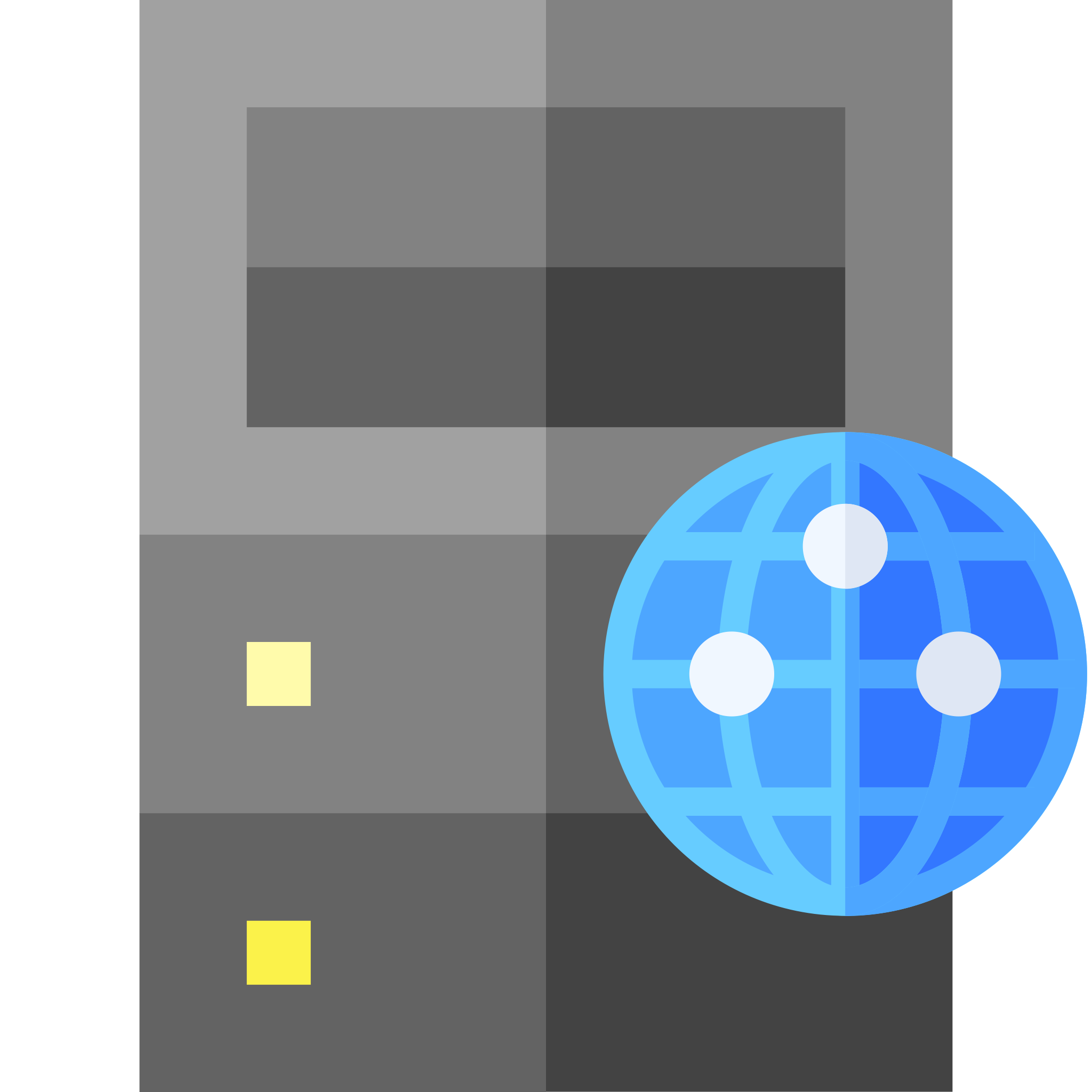 DELETE
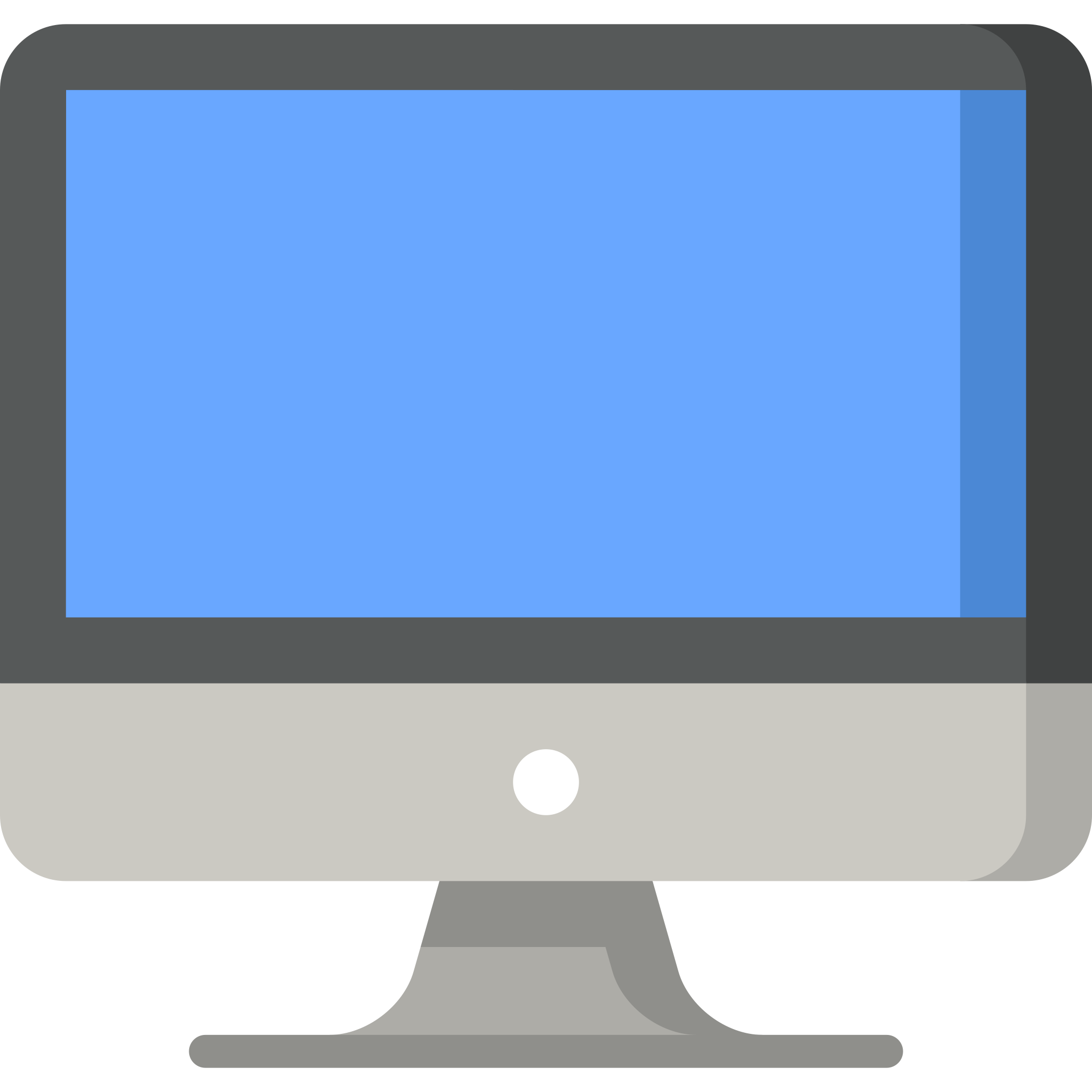 DELETE /order/1234 HTTP/1.1Host: orinoco.com
HTTP/1.1 404 Not FoundContent-Length: 0Date: Tue, 29 Oct 2019 17:25:00 GMT
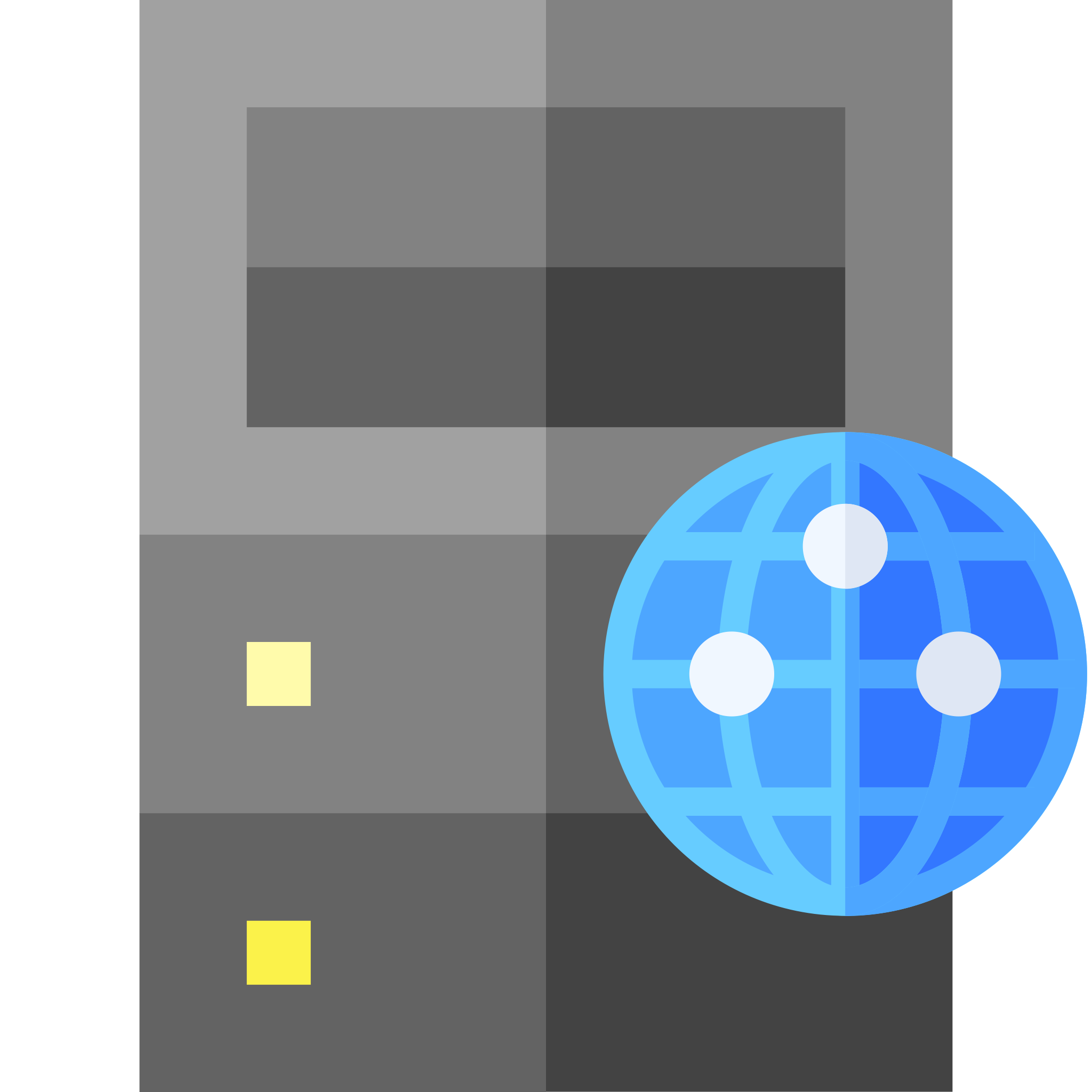 DELETE
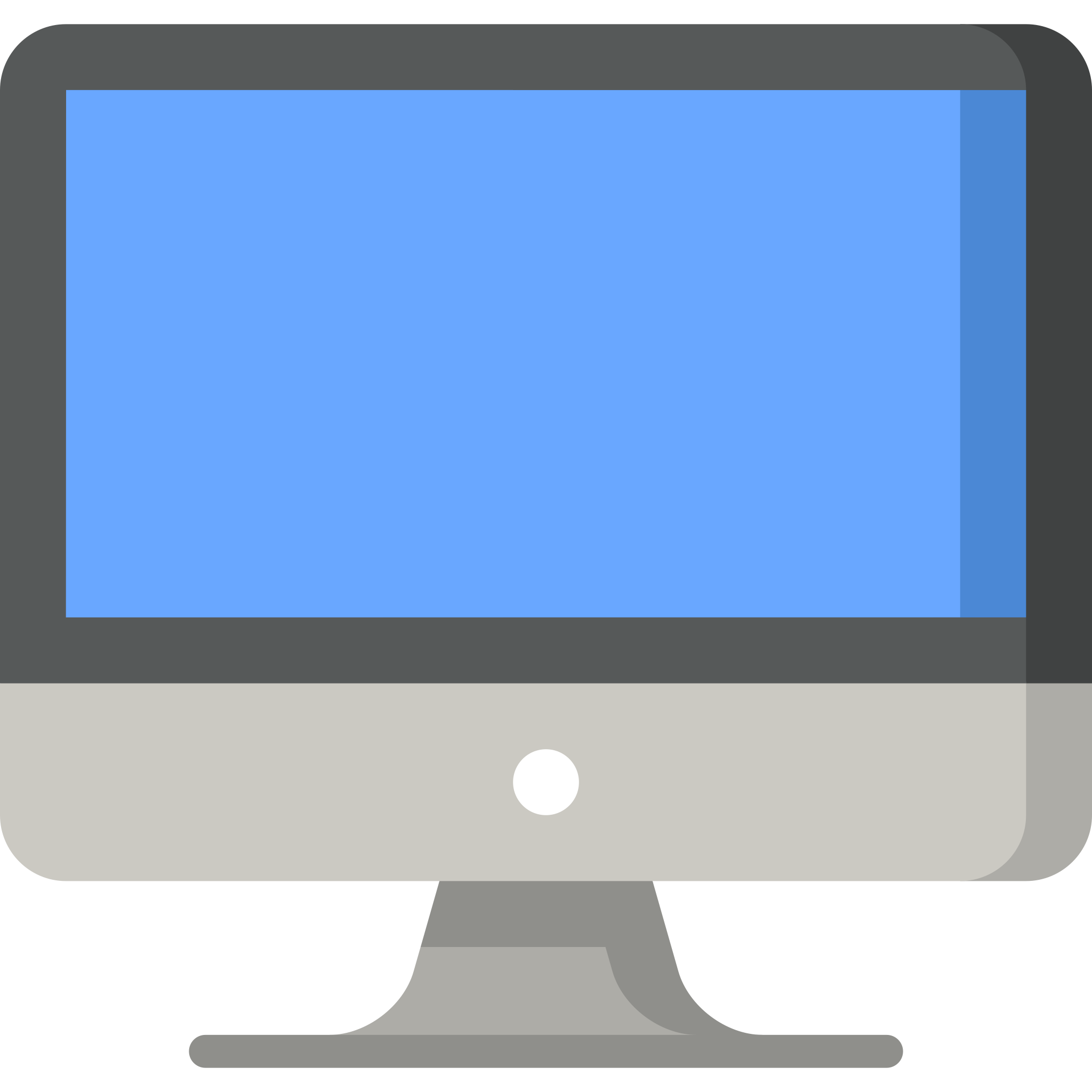 DELETE /order/1234 HTTP/1.1Host: orinoco.com
HTTP/1.1 410 GoneContent-Length: 0Date: Tue, 29 Oct 2019 17:25:00 GMT
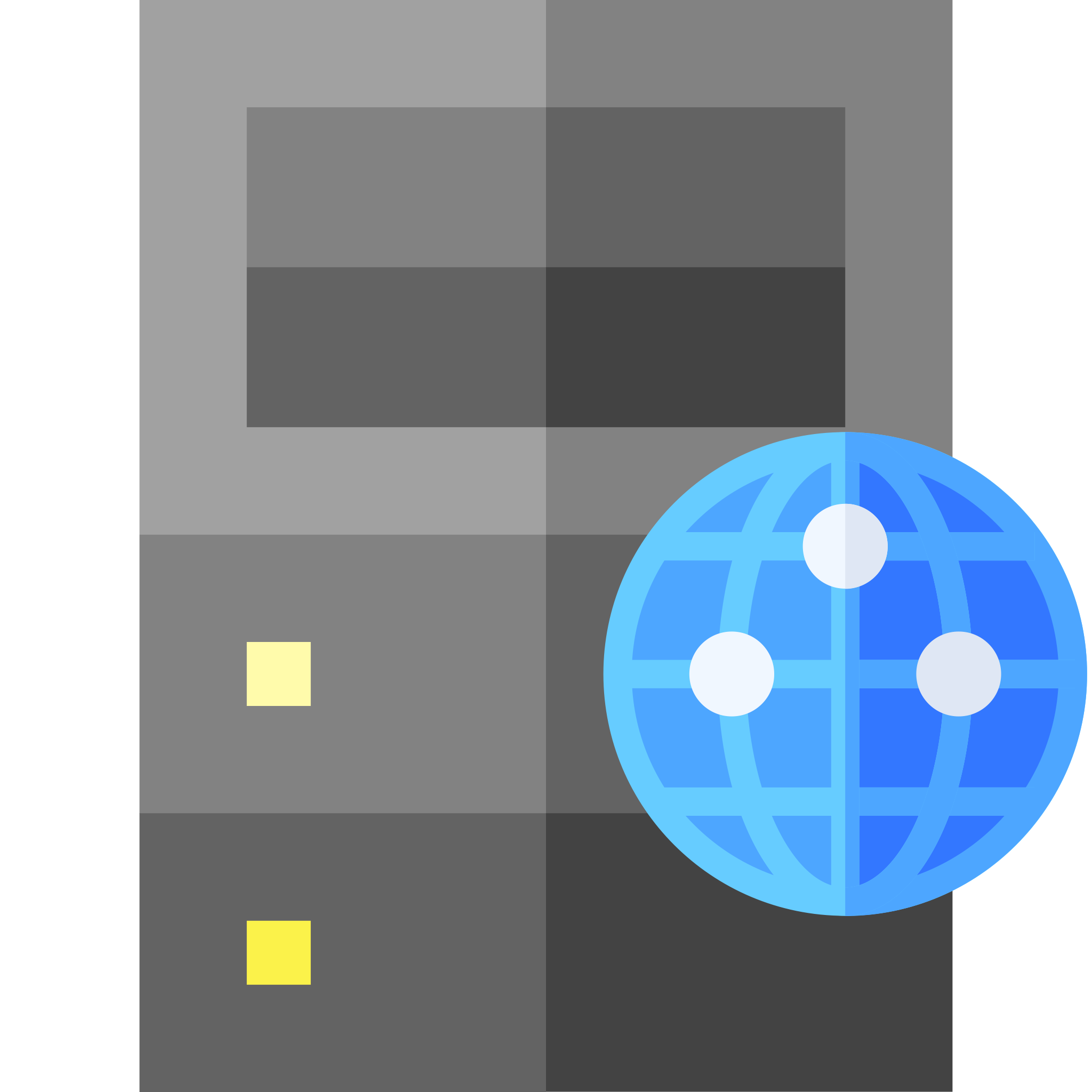 Payment
change
order
[success]
paid
open
pay
create
order
prepare
[failure]
cancel
delivered
deliver
shipping
check
status
Richardson Level Three
CRUD isn’t everything!
Limited application model
In our scenario, payment doesn’t fit cleanly into the CRUD model
Encourages tight coupling through URI templates
Simple pattern

Use hypertext links to indicate protocols
What are the next steps that you can take?
What are the next resources?
Where are the links?
<order xmlns=“http://schema.orinoco.com/order”>  <items>    <item quantity=“1” isbn=“1234567890”/>  </items>  <status>open</status></order>
What can you do next?
Media Types
application/xml doesn’t have specific link semantics
Can adopt standard hypermedia format (HTML, Atom, etc)
Widely understood by software agents
Needs to be adapted to domain
Can create domain-specific format that supports application
Direct supports domain
Maintains visibility of messages at the protocol level
Not widely understood
Use link types to define protocols
27
text/html
Use OPTIONS to determine the right HTTP method to use with links
Allow: header in response lists allowed methods (for payment, PUT?)
Need to define link types for use with rel: microformats, RDF, etc
<html xmlns="http://www.w3.org/1999/xhtml”>  <body>    <div class="order”>      <ul class="items”>        <li class="item”>          <p class=”isbn">1234567890</p>          <p class="quantity">1</p>        </li>      </ul>      <a href="https://orinoco.com/payment/1234” rel="payment">payment</a>     </div>  </body></html>
application/vnd.orinoco+xml
Proprietary (vendor-specific) media type
Uses POX for business data
Uses (e.g.) Atom link elements for hypermedia control
<order xmlns=“http://schema.orinoco.com/order”>  <items>    <item quantity=“1” isbn=“1234567890”/>  </items>  <link href=“https://orinoco.com/payment/1234” rel=“payment”/>  <status>open</status></order>
Link: header
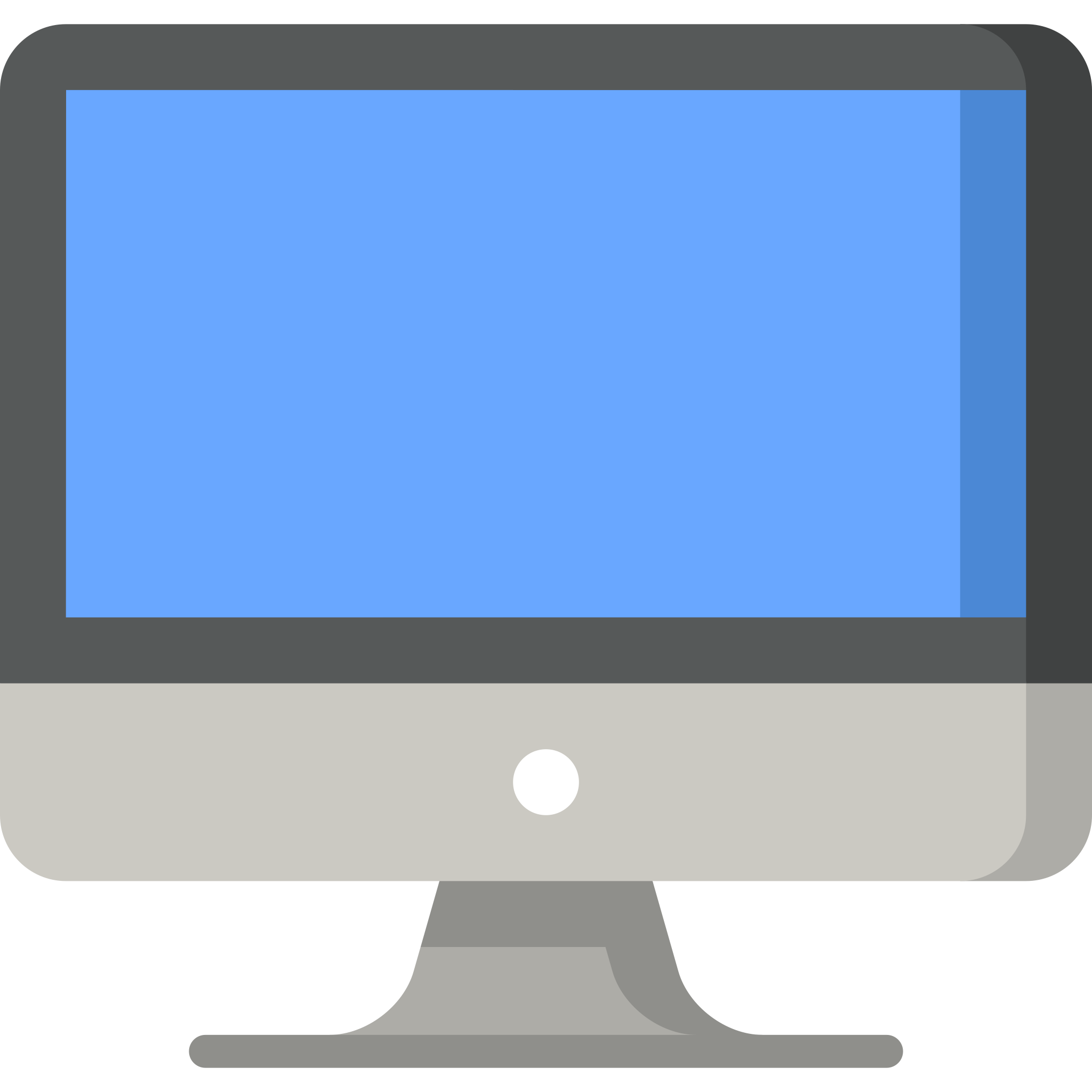 GET /order/1234 HTTP/1.1
Host: orinoco.com
HTTP/1.1 200 OKContent-Type: application/vnd.orinoco+xmlLink: <https://orinoco.com/payment/1234>; rel="payment"

<order xmlns=“http://schema.orinoco.com/order”>  <items>    <item quantity=“1” isbn=“1234567890”/>  </items></order>
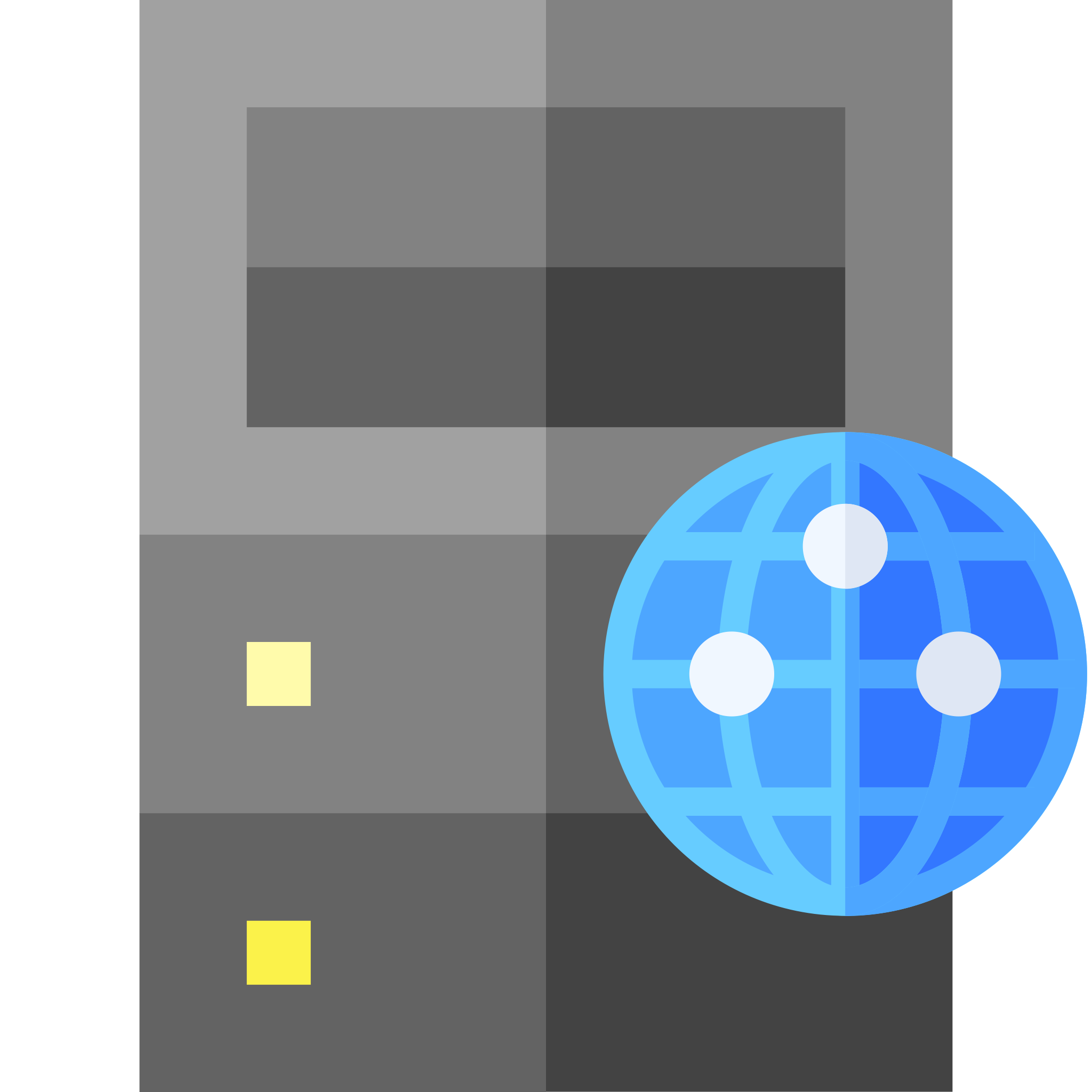 Check order status
change
order
[success]
paid
open
pay
create
order
prepare
[failure]
cancel
delivered
deliver
shipping
check
status
Check order status
Use GET
GET is idempotent
GET has no side-effects!
32
GET
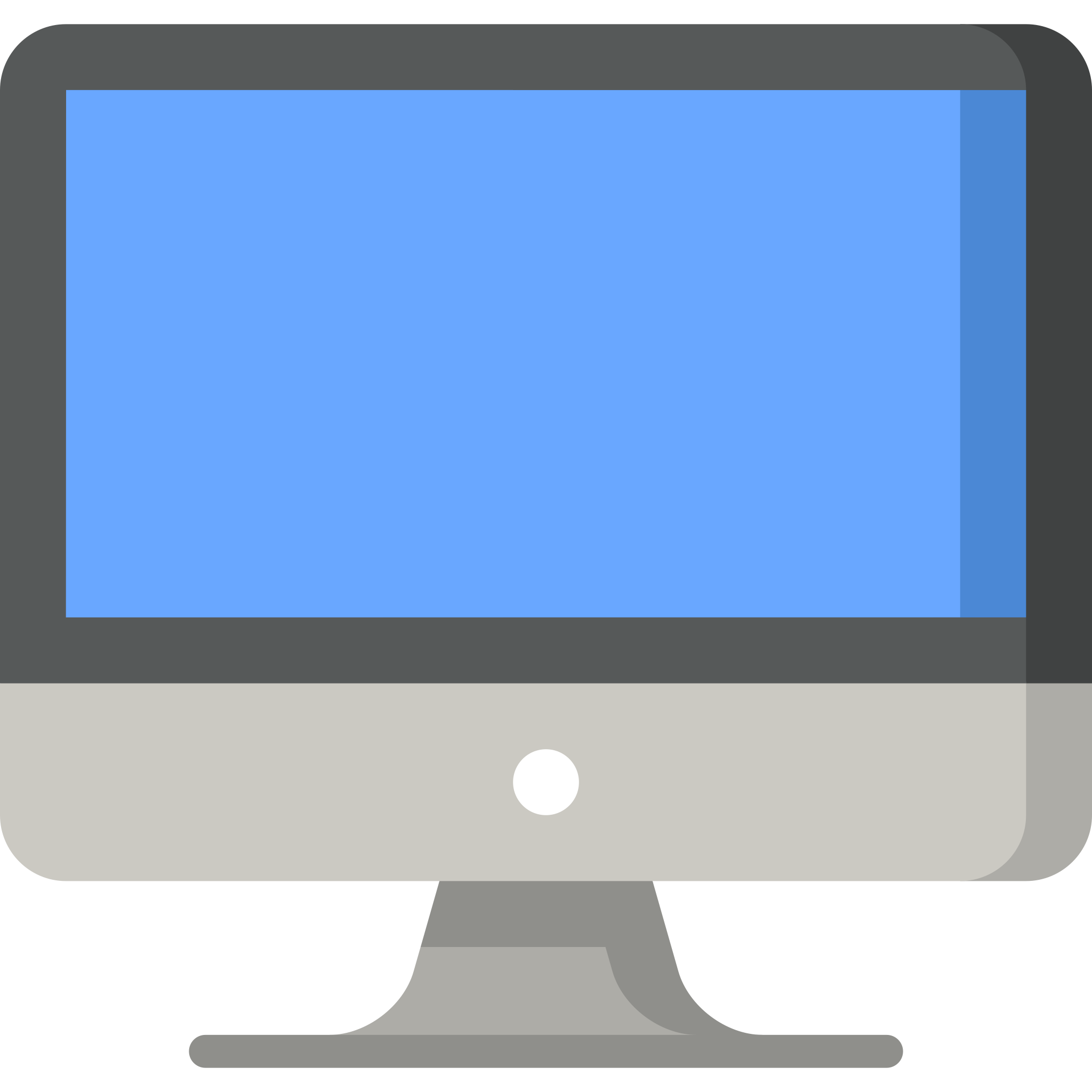 GET /order/1234 HTTP/1.1Host: orinoco.com
HTTP/1.1 200 OKContent-Type: application/xmlContent-Length: 107Date: Tue, 30 Oct 2018 16:30:00 GMT<order xmlns=“http://schema.orinoco.com/order”>  <items>  </items>  <status>open</status></order>
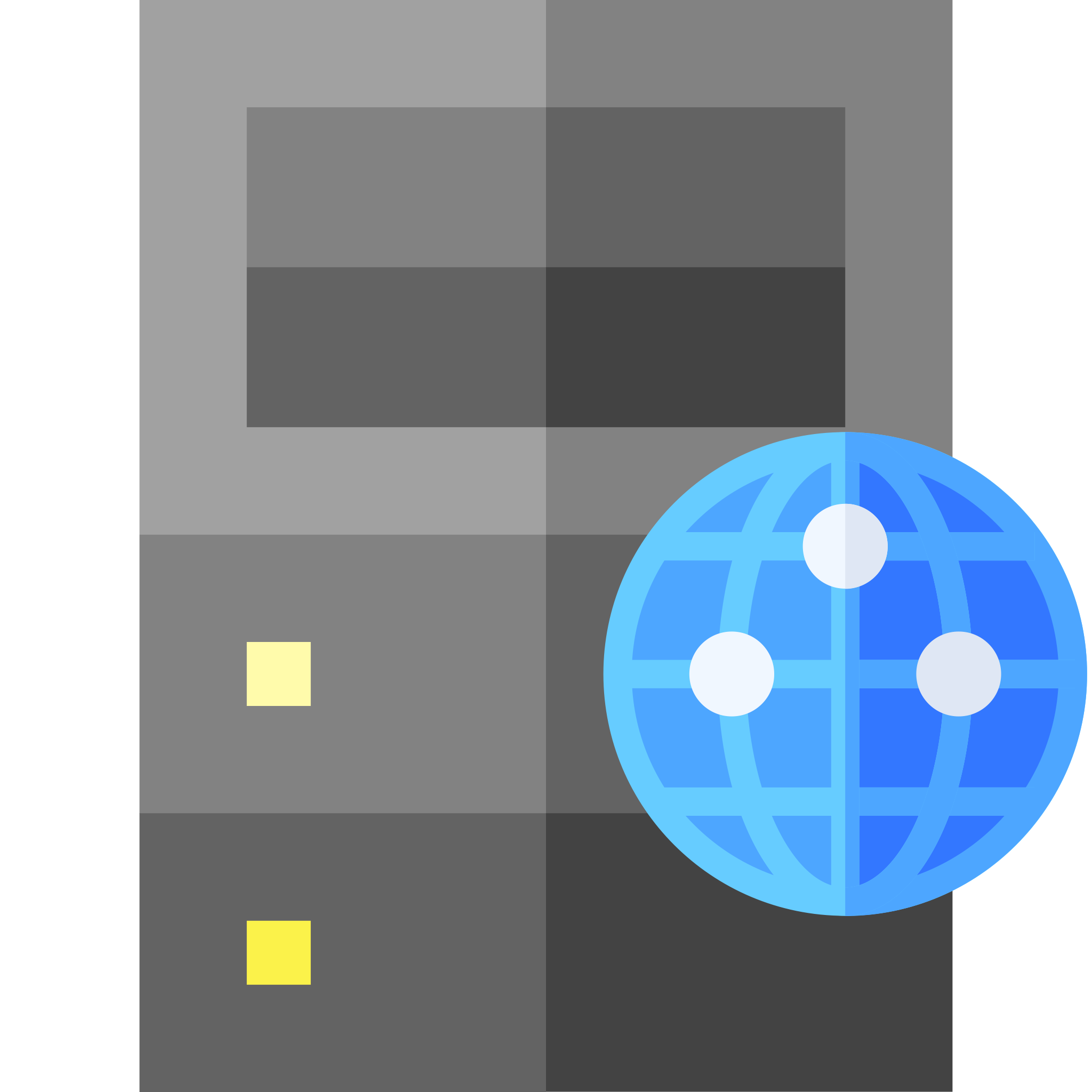 GET
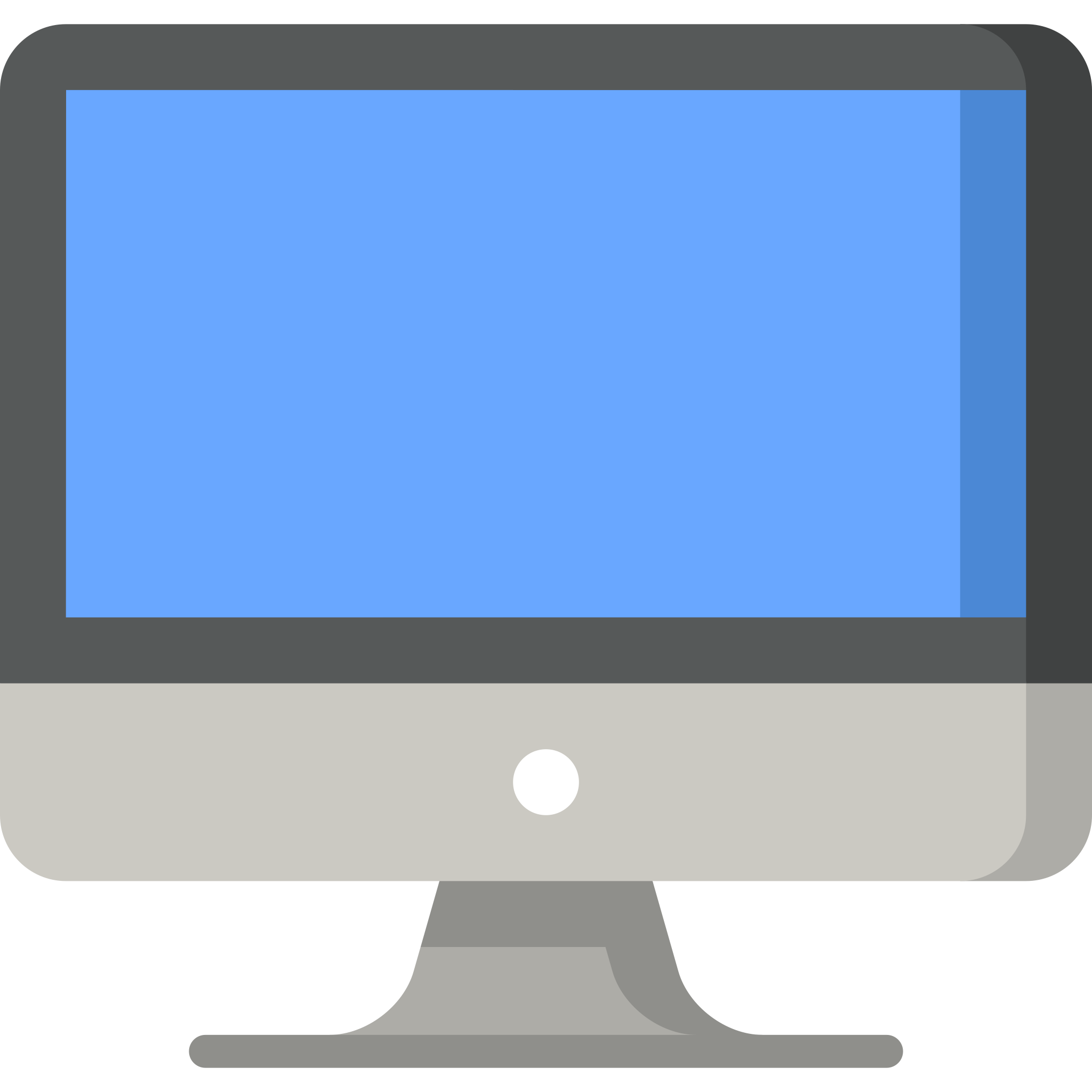 GET /order/9999 HTTP/1.1Host: orinoco.com
HTTP/1.1 404 Not FoundContent-Length: 0Date: Tue, 30 Oct 2018 16:30:00 GMT
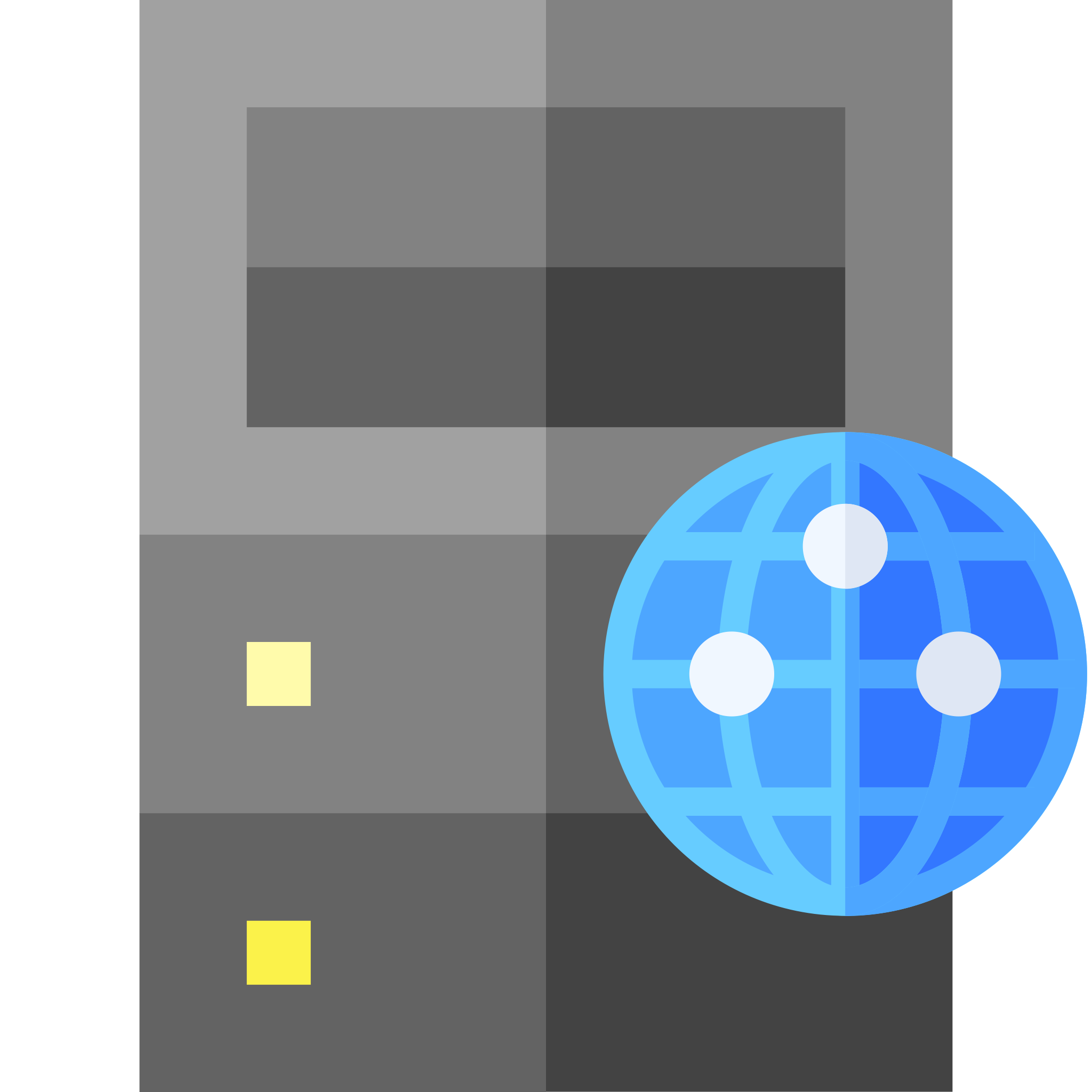 Collections and Elements
Extra conventions for talking about collections of elements
An order can be considered to be a collection
An item in the order is an element of that collection
Some consensus of semantics of HTTP methods for these
In our case: 
http://orinoco.com/order/ is a collection
http://orinoco.com/order/{order_id} is an element
35
RESTful Methods for Collections
36
RESTful Methods for Collection Elements
37
Orinoco Workflow
PUT /order/{order_id}200 OK
PUT /payment/{order_id}
201 Created
paid
open
POST /order201 Created
prepare
DELETE /order/{order_id}204 No Content
400 Bad Request
delivered
deliver
shipping
GET /order/{order_id}200 OK
Further Reading
39
Further Reading
REST in Practice tutorial slides
http://www.slideshare.net/guilhermecaelum/rest-in-practice

Webber et al (2010) REST in Practice. Sebastopol, CA: O’Reilly Media
Documenting REST
Documentation
What are the key aspects of a RESTful interface?

How should we document each of these?

What does a developer need to know to use our service?
42
Identification
URIs
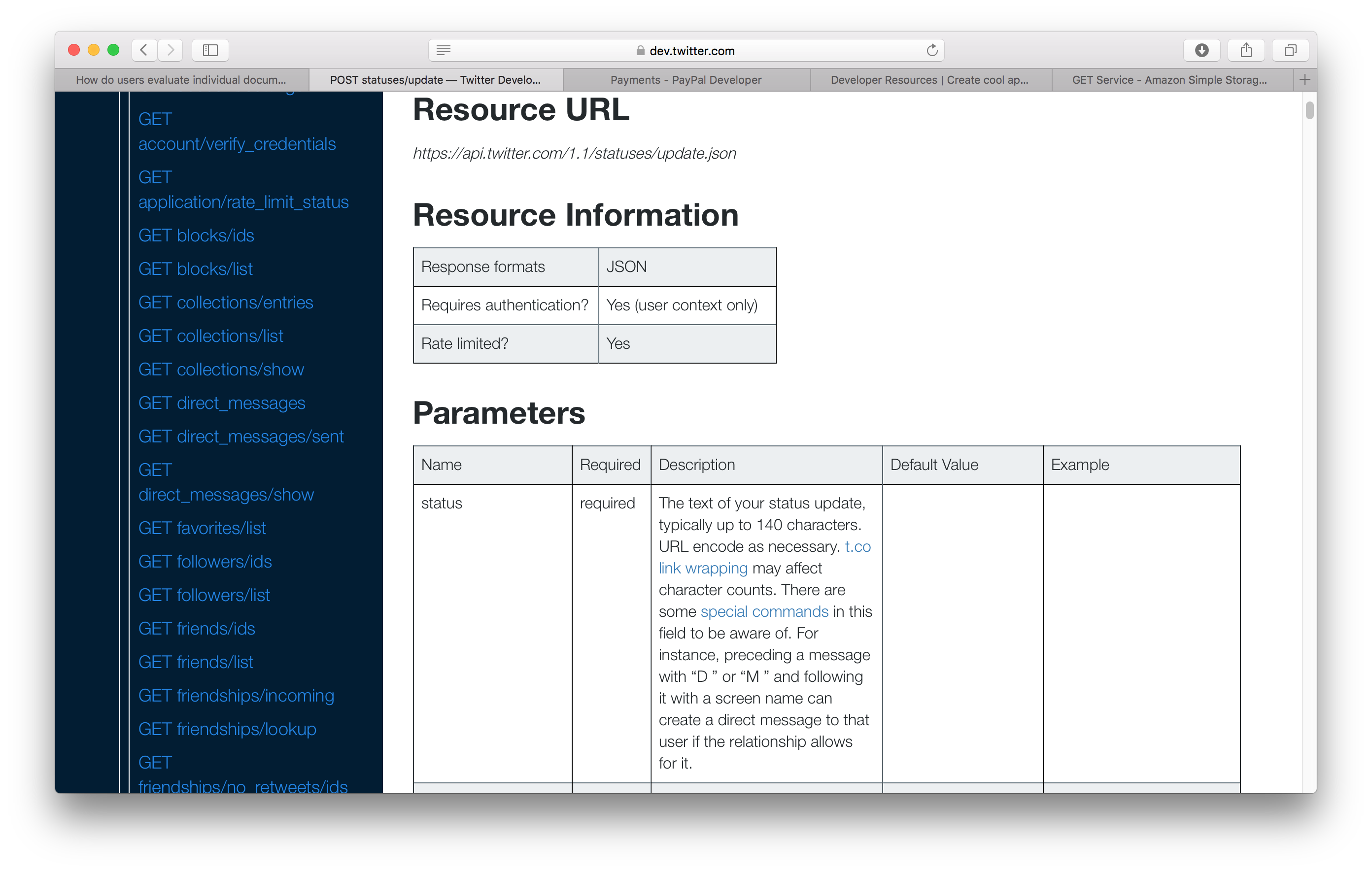 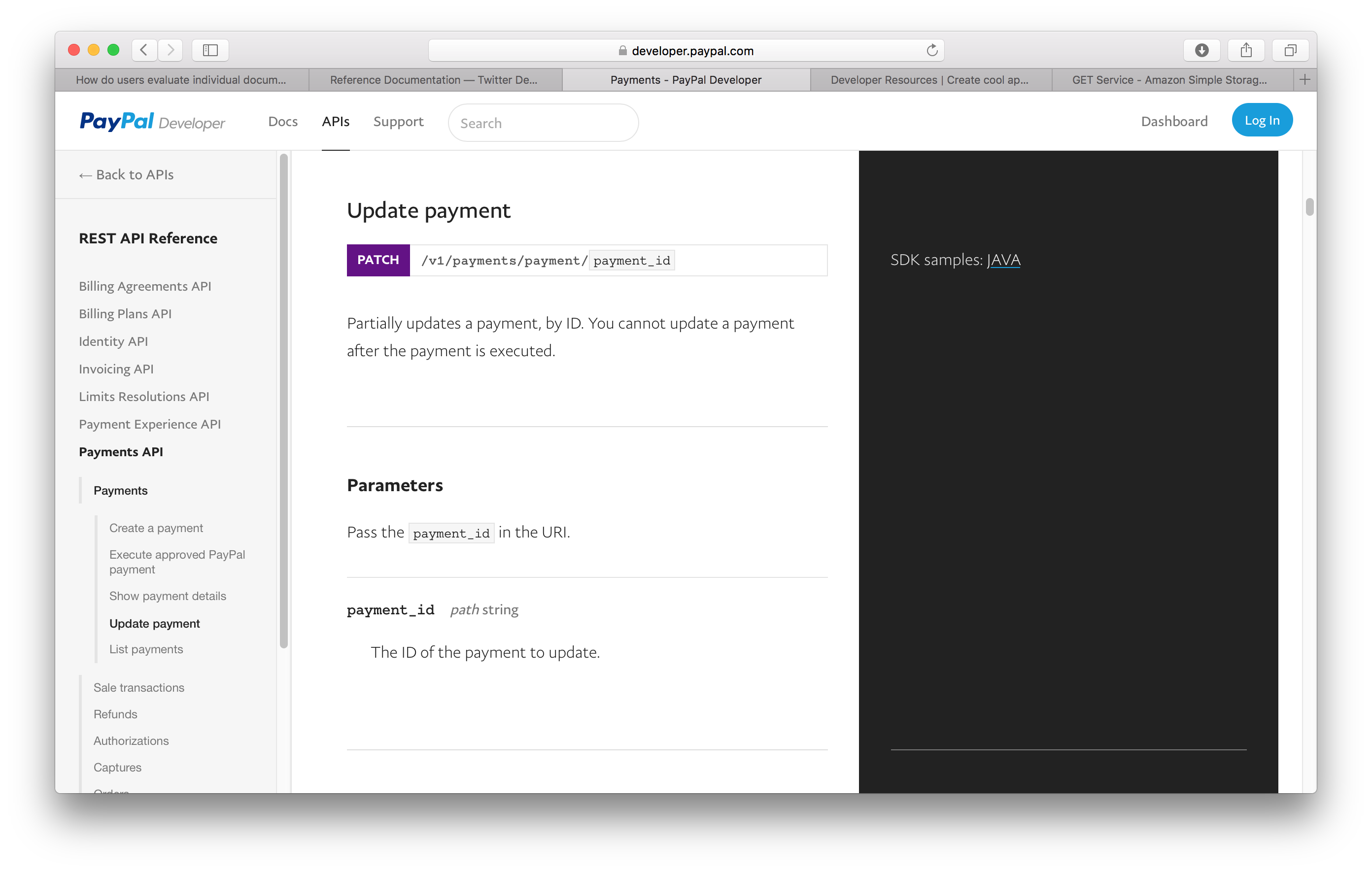 URI Parameters
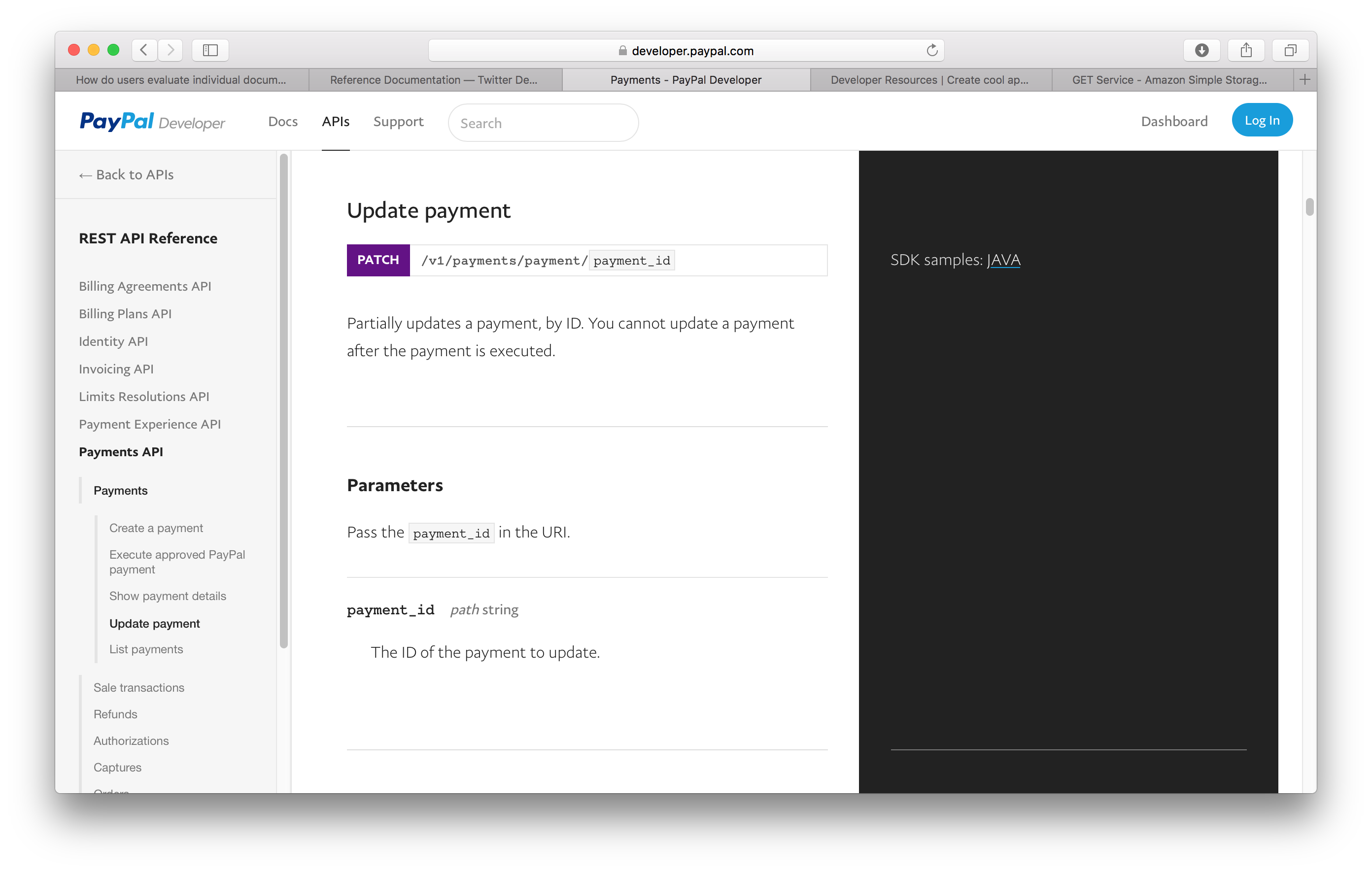 Interaction
Methods
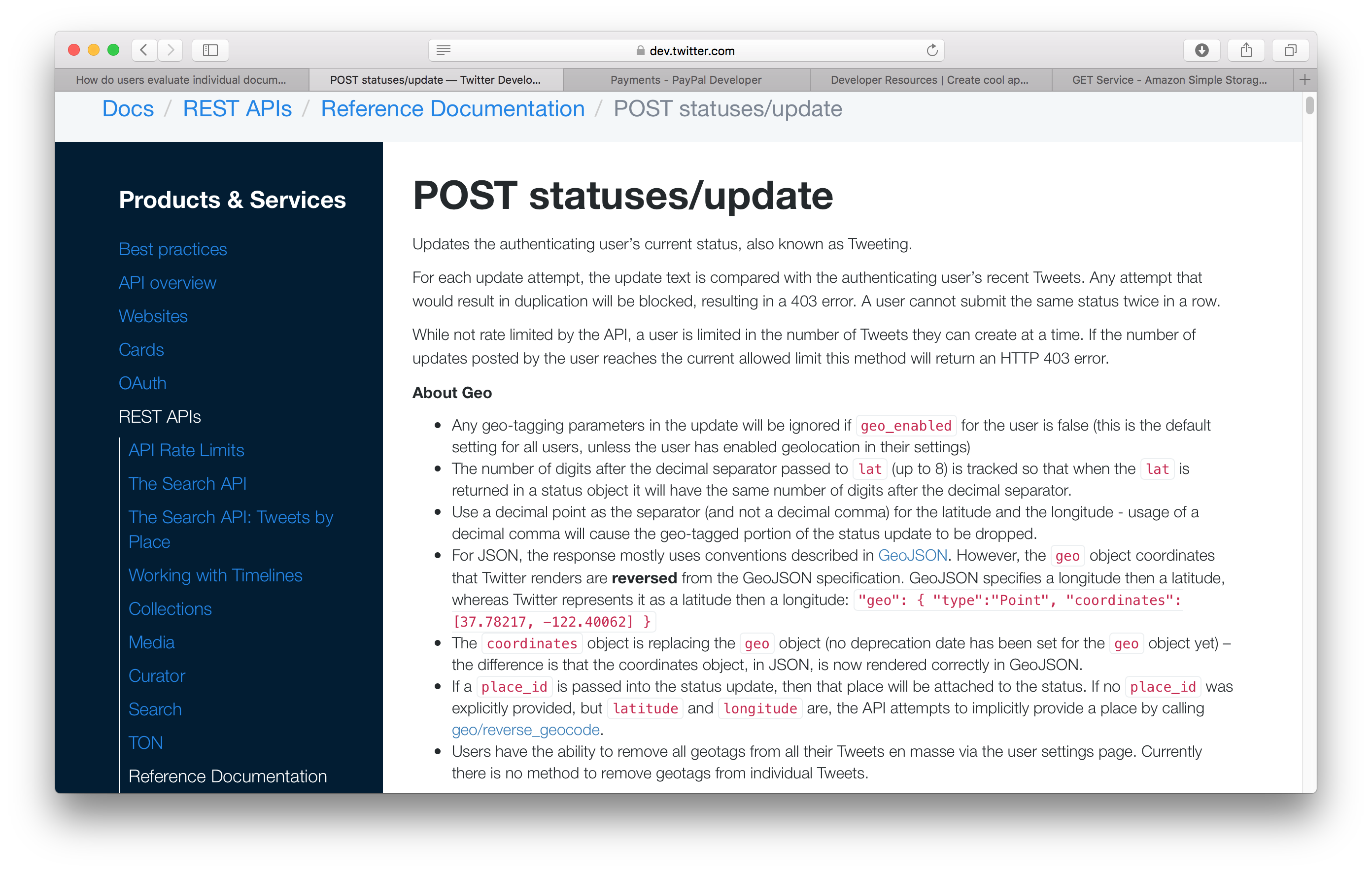 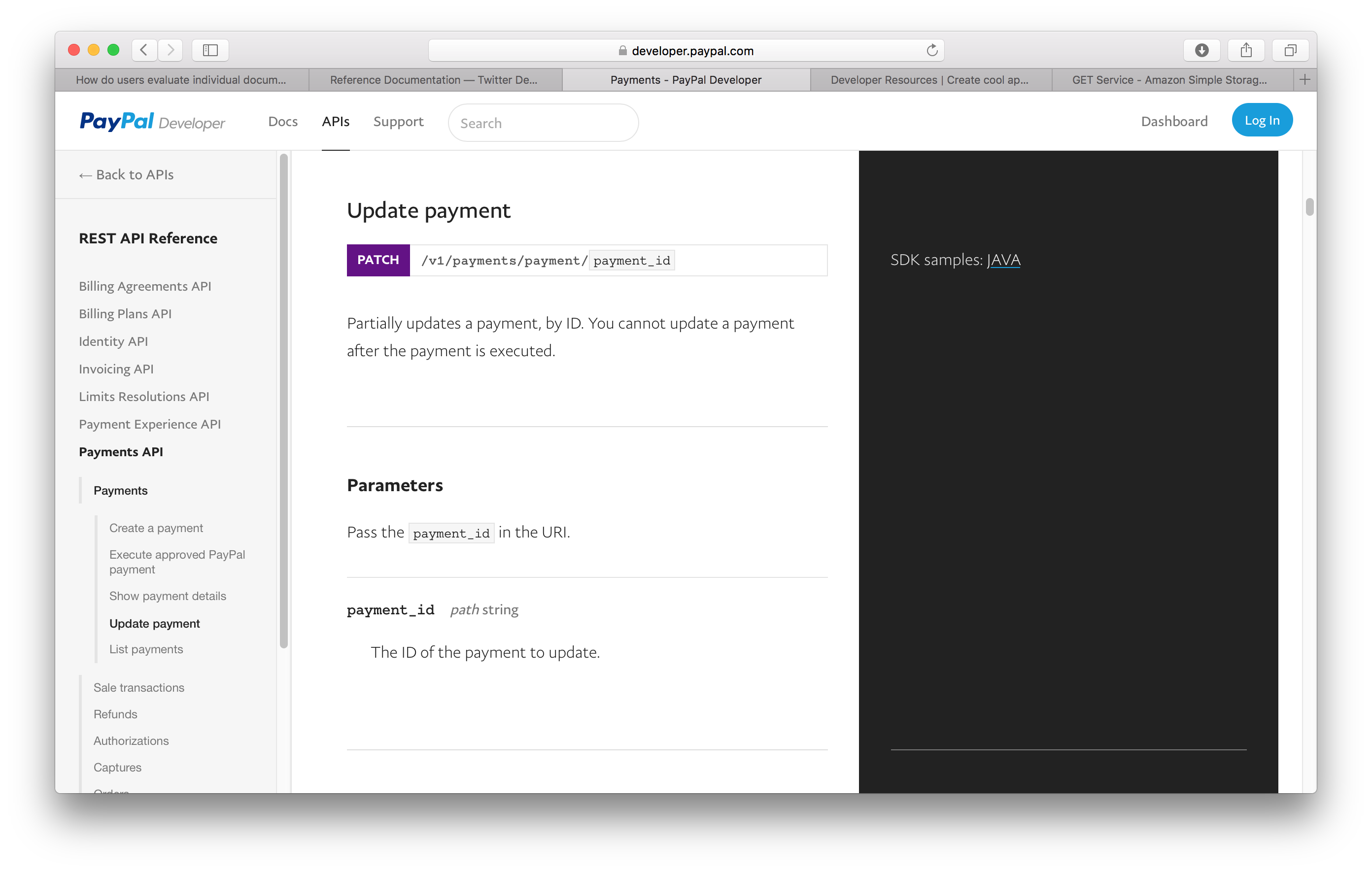 Status Codes
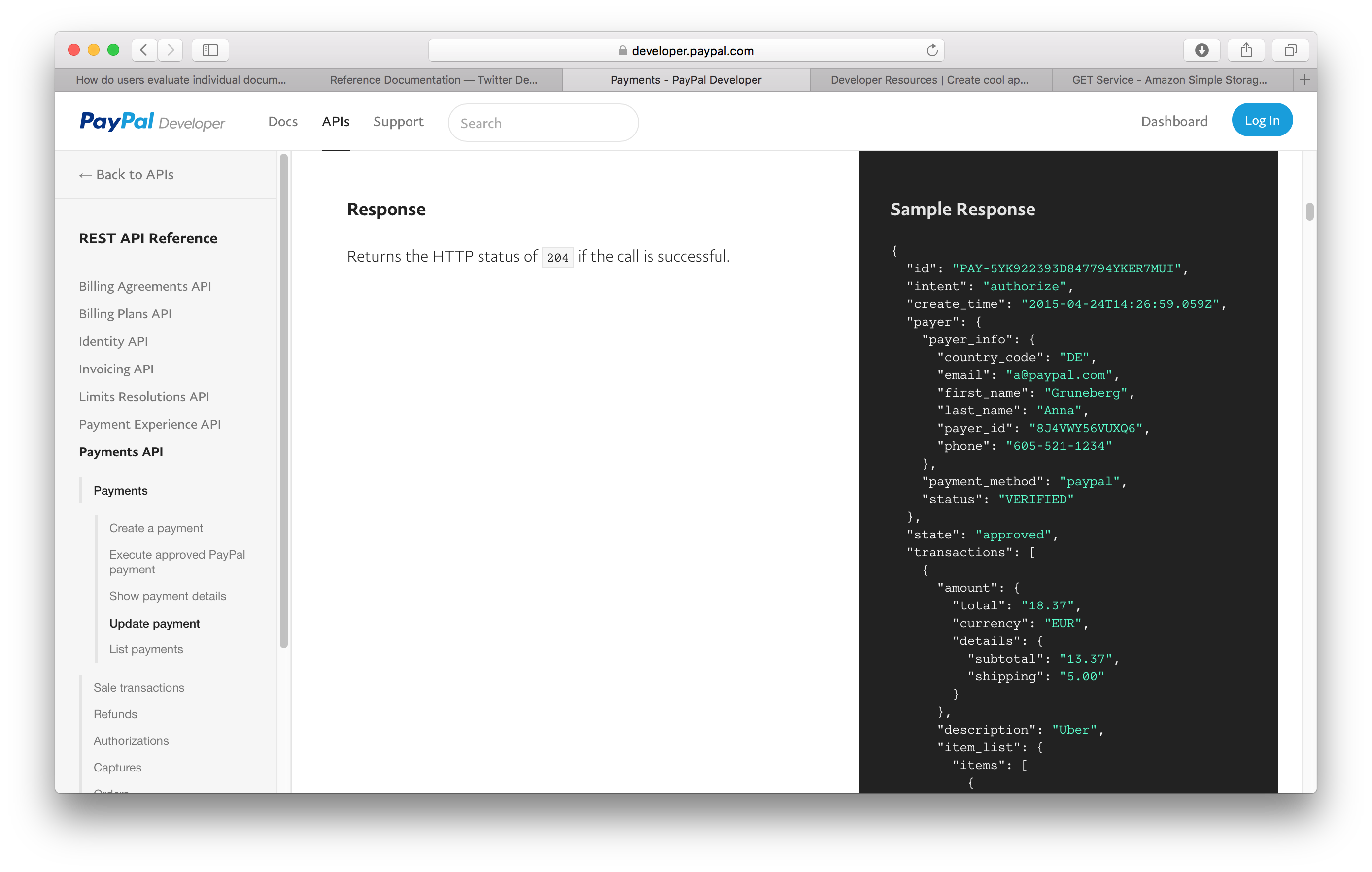 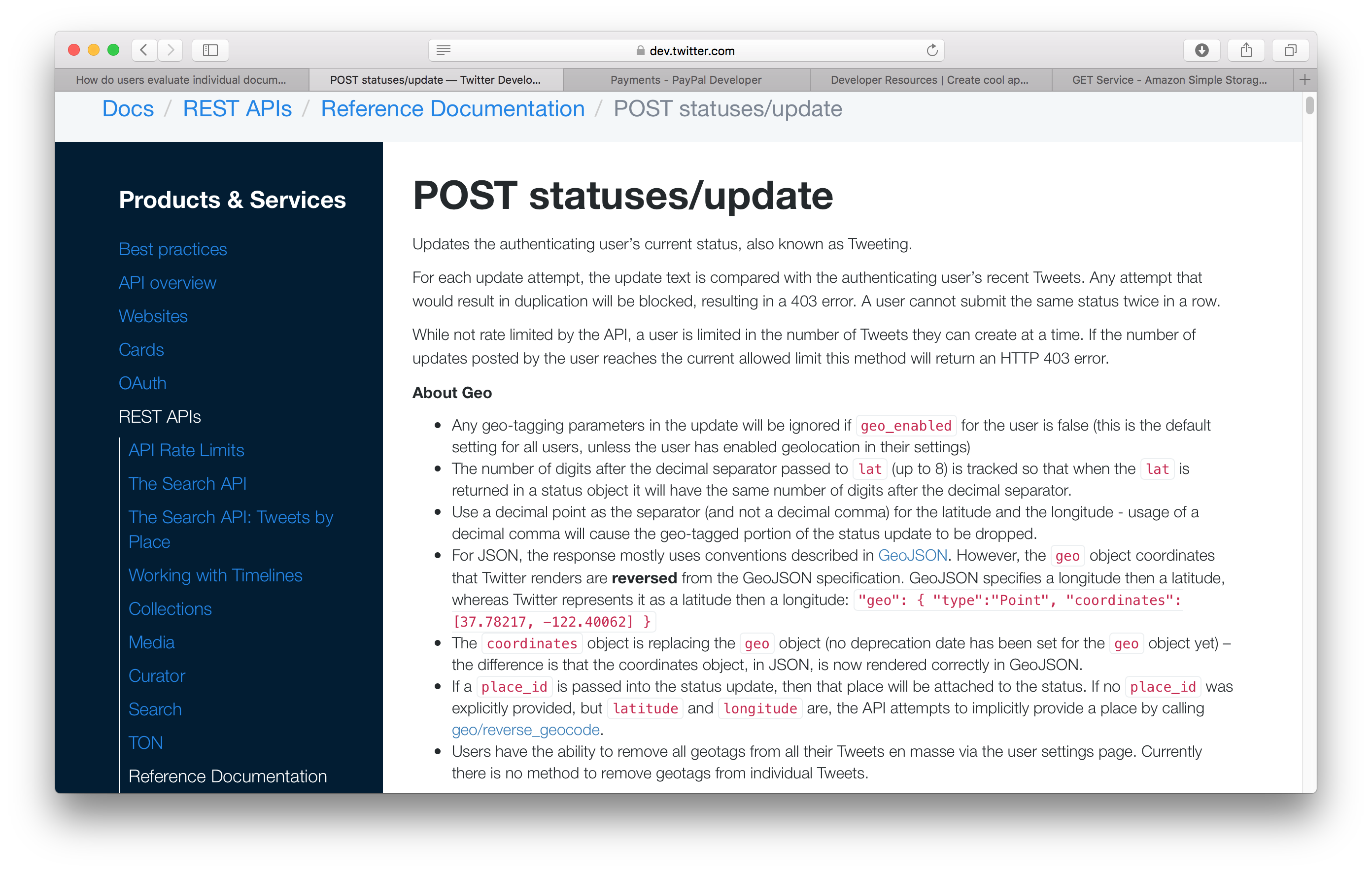 Headers
Mostly for Authorisation
OAuth 2.0, etc
Consider how the various Accept-*: headers might be used.
Representation
Representation
Examples
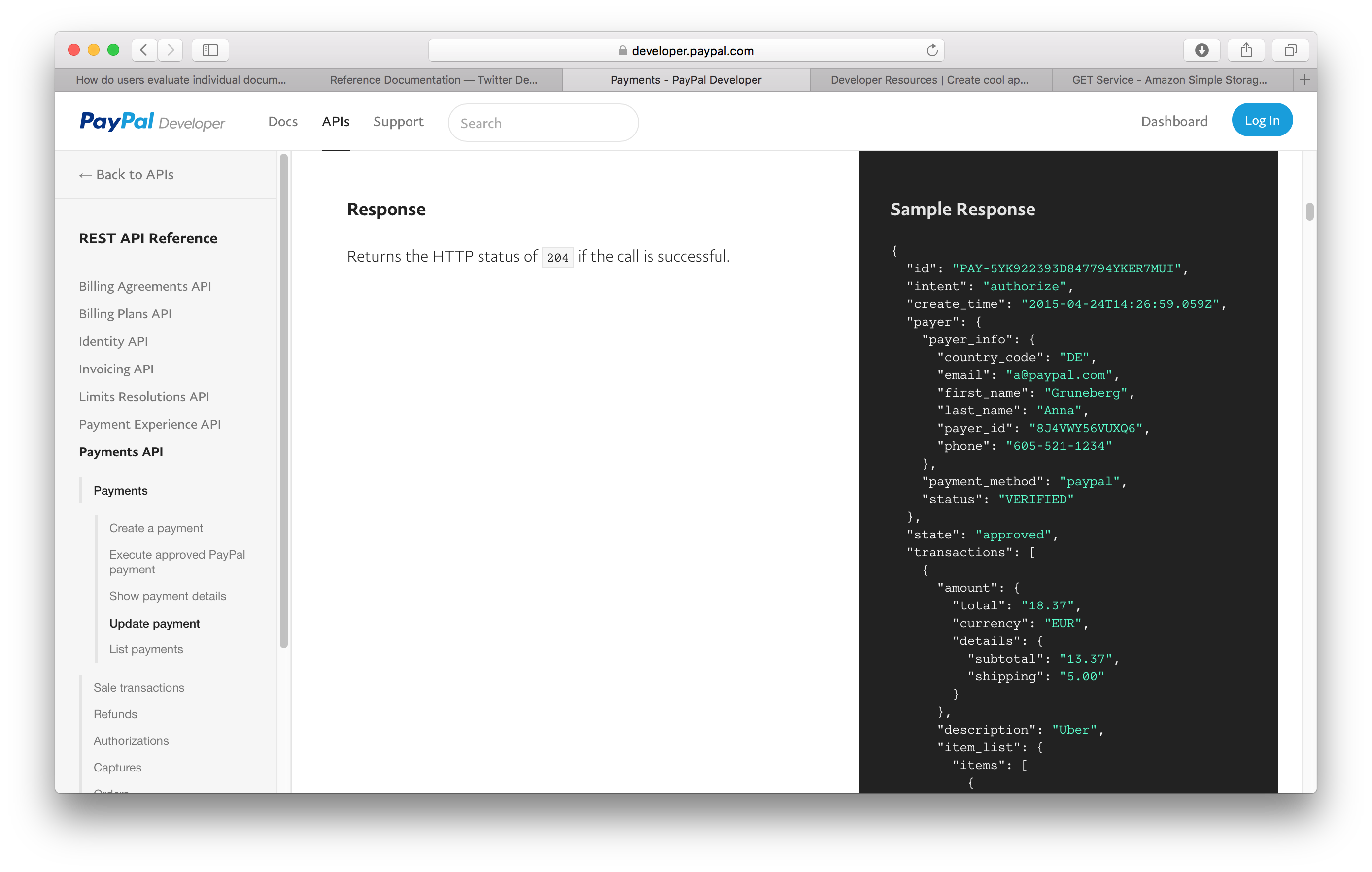 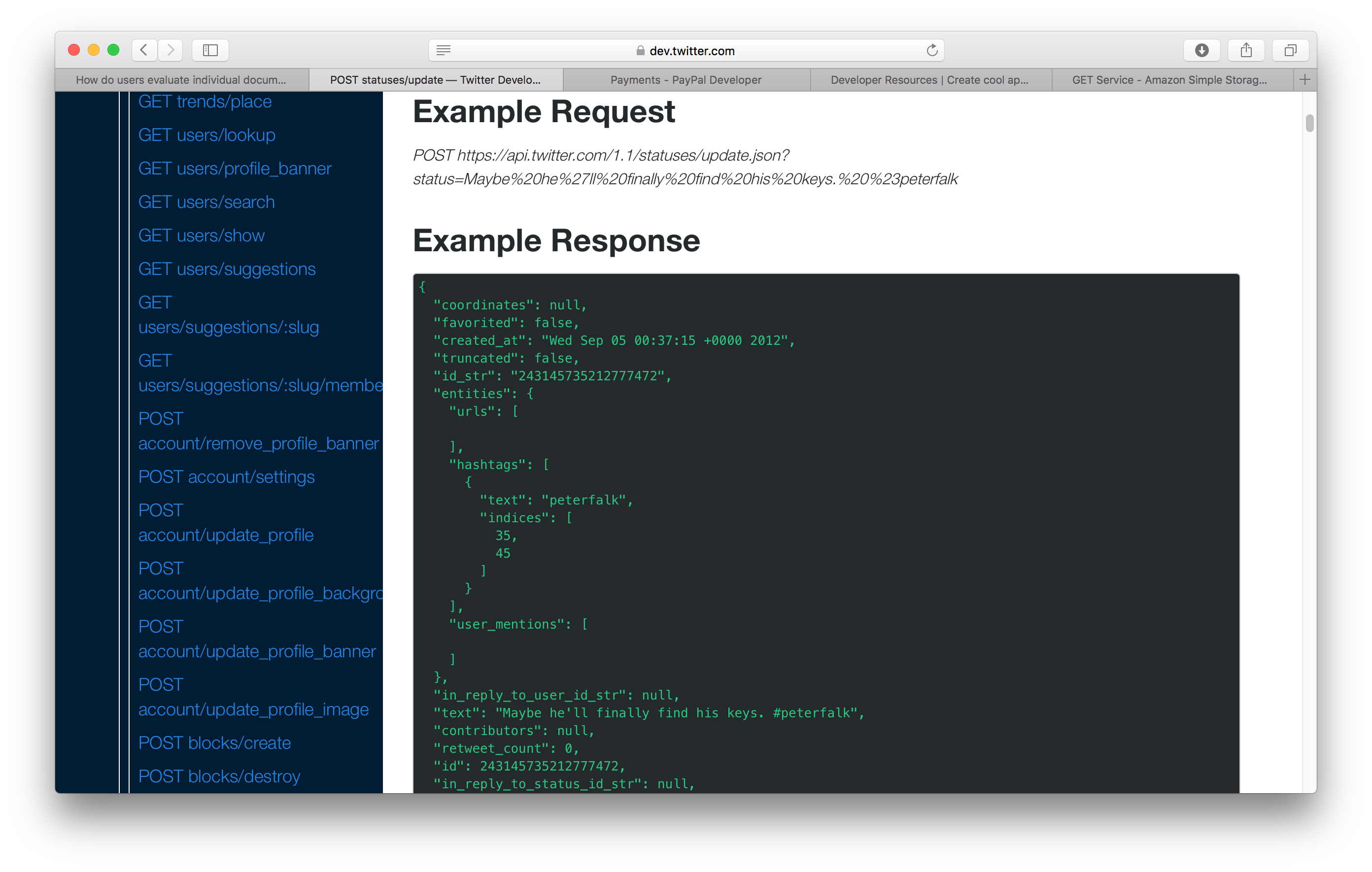 HATEOAS
Listings
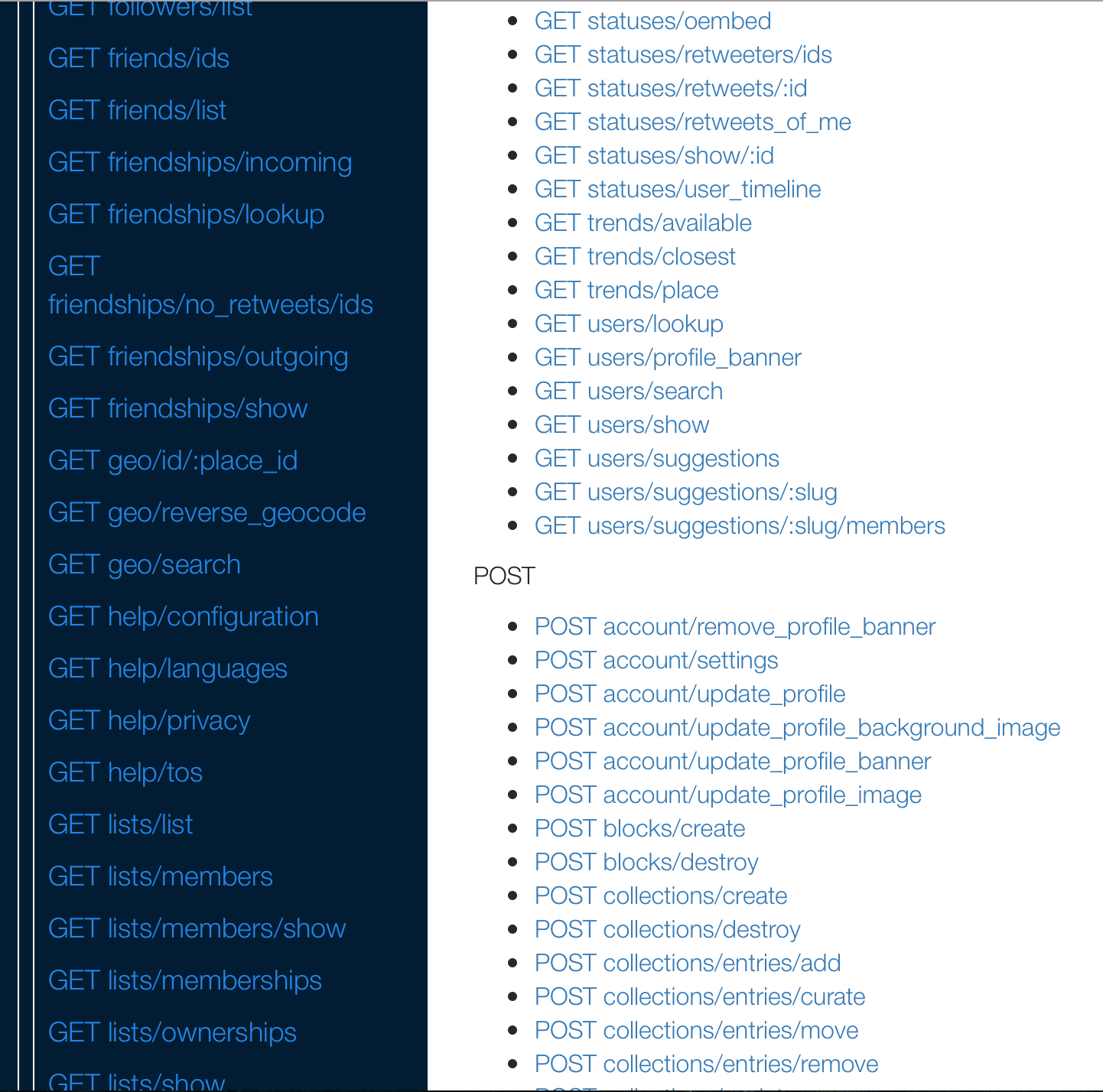 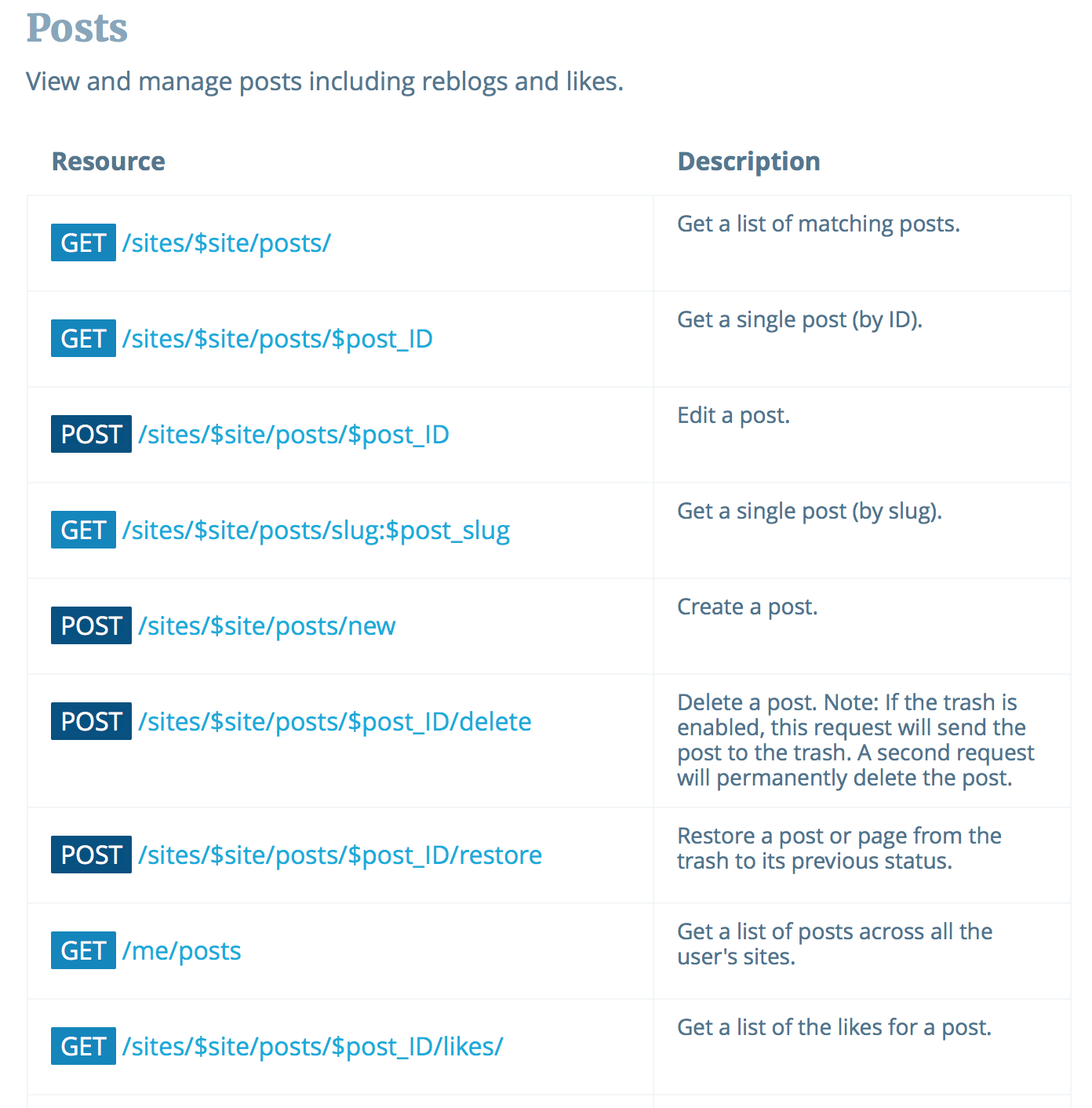 OpenAPI
OpenAPI
Originated with Swagger tool for designing RESTful APIs

Represents API descriptions in JSON or YAML (Yet Another Markup Language)
We’ll concentrate on the YAML serialization
OpenAPI metadata
OpenAPI description starts with:
Version number of OpenAPI in use
Simple metadata about the service in the info: block
openapi: 3.0.0info:  version: 1.0.0  title: Orinoco API  description: The API for the Orinoco online bookseller
Servers
API endpoints are defined relative to a base URI
Defined in OpenAPI using the servers: block
servers:  - url: https://orinoco.com    description: Live server  _ url: https://test.orinoco.com    description: Test server (uses dummy data)
Components
components: block used to define repeatedly-used information
Most often used to define format of message bodies
components:  schemas:    order:      type: object      properties:        items:          type: array          item:            type: string        status:          type: string
Paths
Lists available paths on the server
e.g. https://orinoco.com/order/1234

For each path, lists:
The methods which can be used on that path
The content of any request body which should accompany the method (for PUT, POST)
The responses which may be received from the method (including response bodies)
Path Example
paths:  /order{order_id}:    get:      description: Obtain information about an order      parameters:        - name: order_id          in: path          required: true          schema:            type: string
Path Example
paths:  /order{order_id}:    get:      ...      responses:        ‘200’:          description: Successfully returned an order          content:            application/xml:              schema:                 $ref: ‘#/components/schemas/order’
Summary
Documentation should cover all the bases of the web architecture
Identification – parameterised URIs
Interaction – HTTP methods, status codes and headers
Representation – formats for request and response, with examples
Listings of all of the above
RESTful API Examples
Twitter
https://developer.twitter.com/en/docs/api-reference-index
Paypal
https://developer.paypal.com/docs/api/payments/
Imgur
https://apidocs.imgur.com
Wordpress
https://developer.wordpress.org/rest-api/
64
Tools and Further Reading
Swagger API development tool
https://swagger.io/
Overview of OpenAPI
https://swagger.io/docs/specification/about/
OpenAPI Specification
https://github.com/OAI/OpenAPI-Specification
Next Lecture: Trailblazers